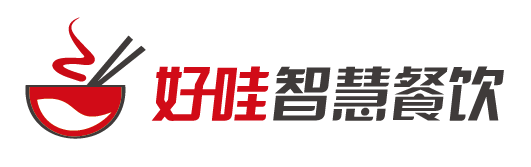 中餐项目解决方案
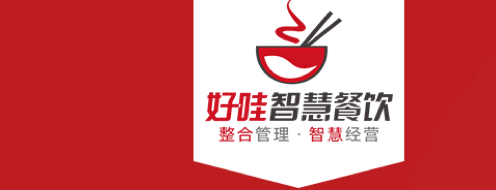 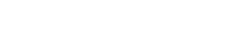 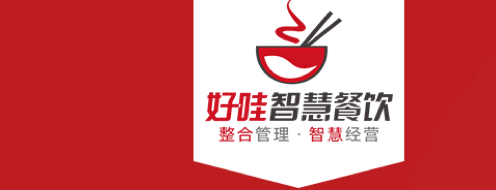 目录
目录
Contents
02
part  1   公司简介                                                                                    part  2   中餐问题剖析 

part  3   解决方案                                                                                  part   4   业务流程   
                                                                               
part  5   报价方案                                                                                    part   6   无线wifi覆盖方案 
                                                                       
part  7   合作案例                                                                                    part   8   售后服务承诺  
                                                                          
part  9   合作流程
目录
CONTENTS
03
04
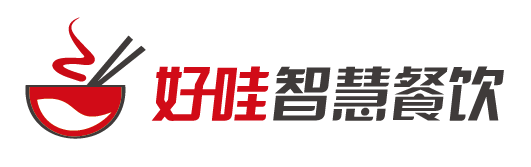 好哇智慧餐饮公司介绍
好哇智慧餐饮是餐厅的线上线下整体解决方案的SAAS服务商，好哇完美整合收银·营销·外卖·排号·微信·会员等餐厅经营所需的所有功能，帮助餐厅留客拉新、提高员工劳动效率、提高会员营销投入与产出比、节约食材与人员成本等，更可以在餐厅运营、选址、金融服务等方面提供服务！所属公司成都依诺信息技术有限公司是国家高新技术企业、拥有多项发明专利、具备"互联网+餐饮基因"， 致力于打造更美好的餐饮生态园，让老板赚钱省心，让员工工作舒心，让顾客吃得放心！
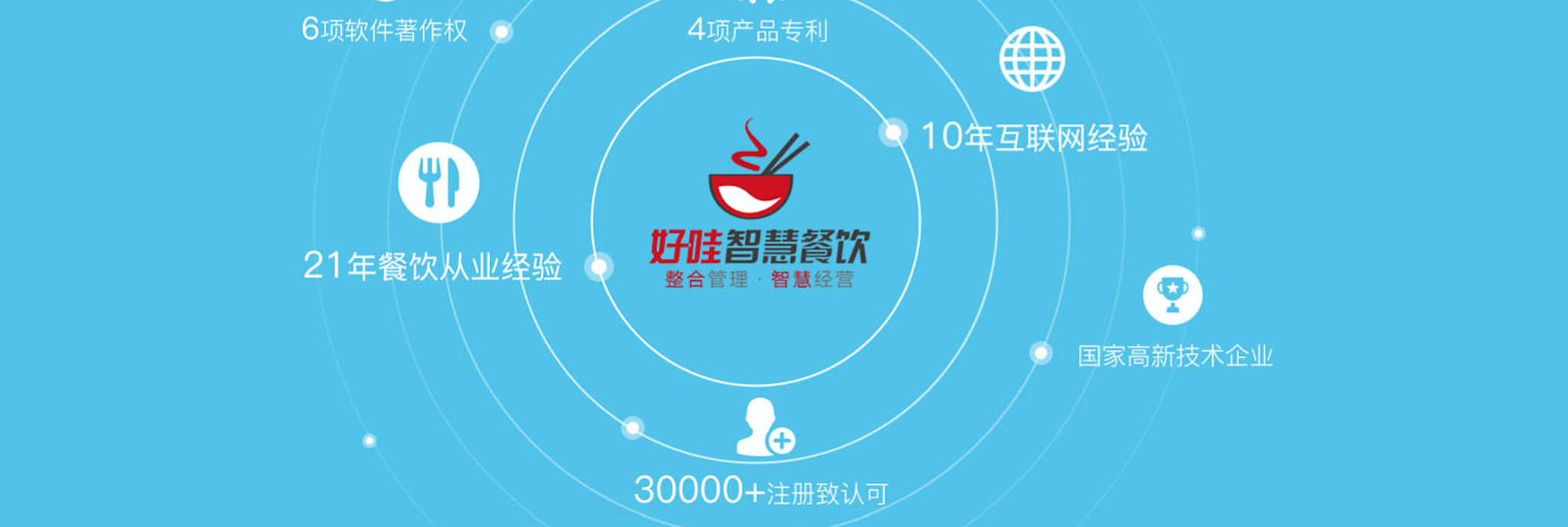 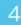 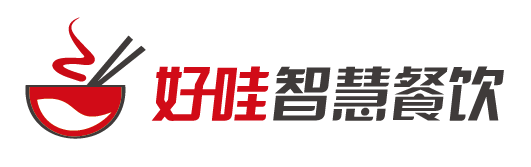 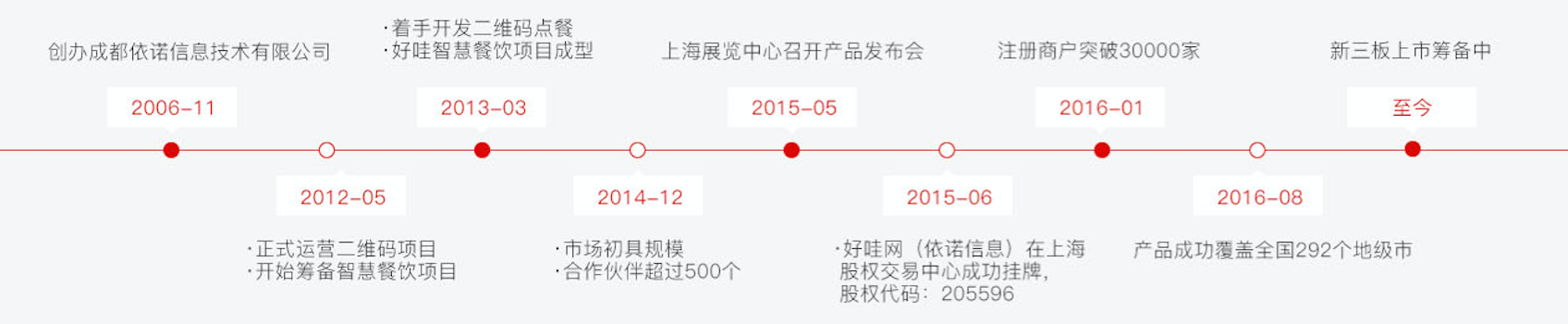 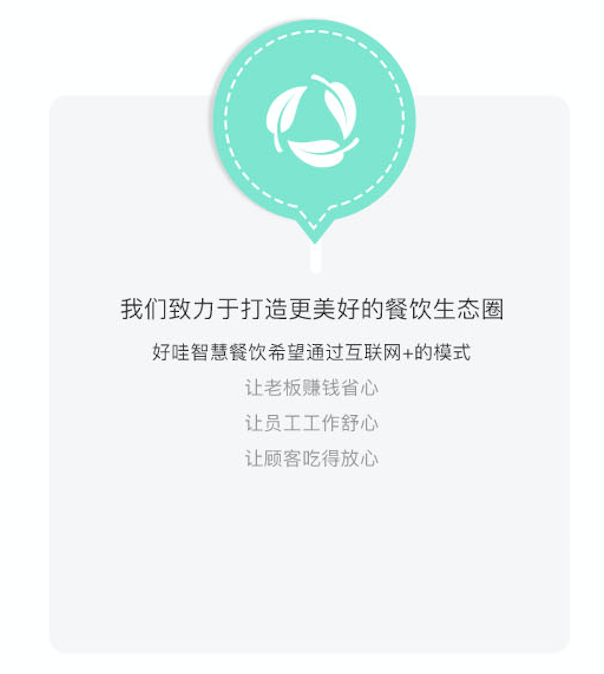 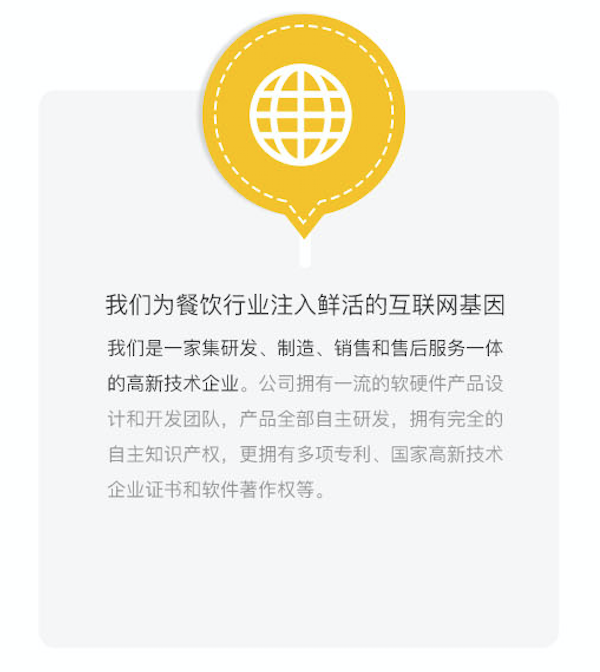 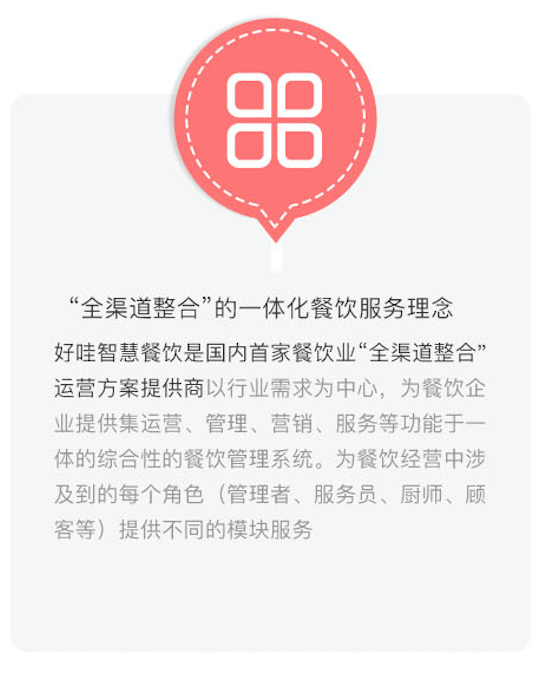 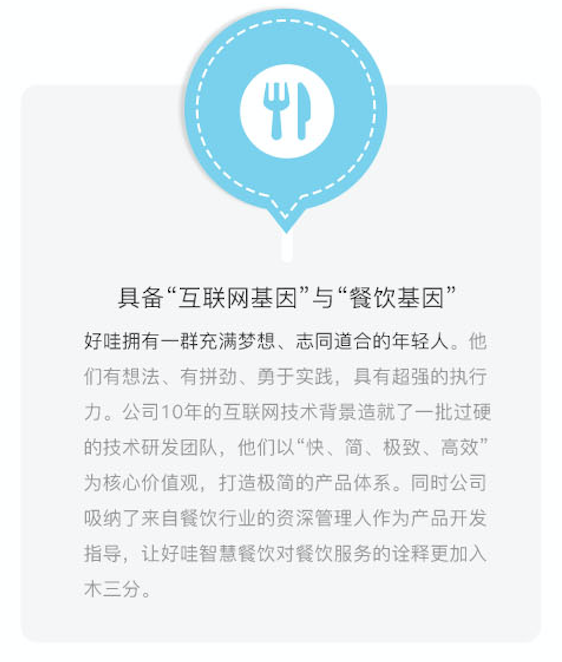 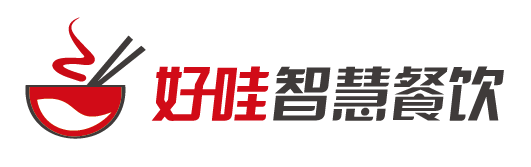 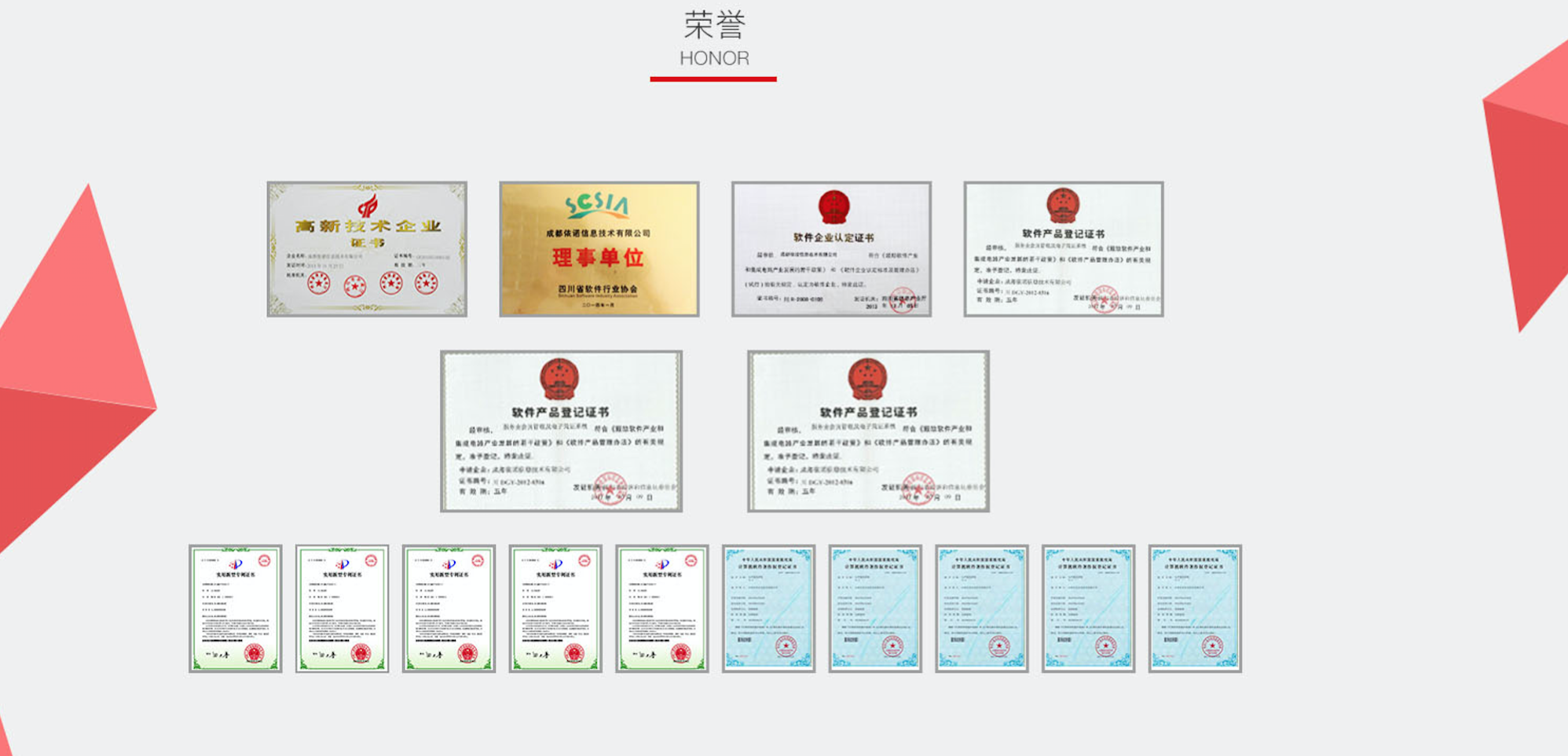 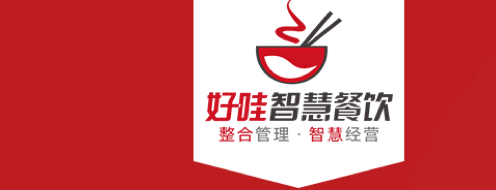 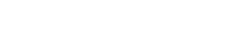 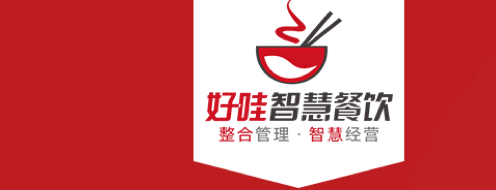 中餐日常经营中关心的问题
消费者方面：
菜品味道如何、价格是否在接受范围之内、卫生环境状况、消费体验、等待时间等方面。
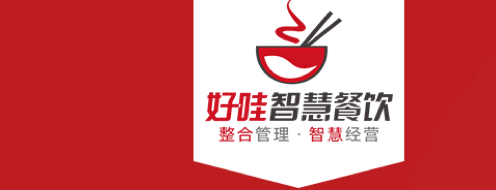 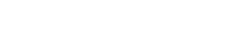 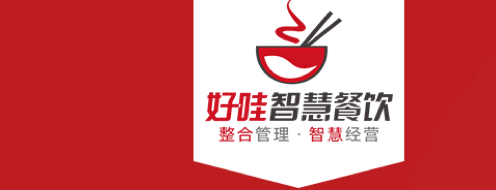 中餐日常经营中关心的问题
管理者方面：
有效的原料成本控制、提升翻台率增加营业额、人力成本的控制、便捷的办公管理、有效的营销体系、吸引消费者、反馈体系。
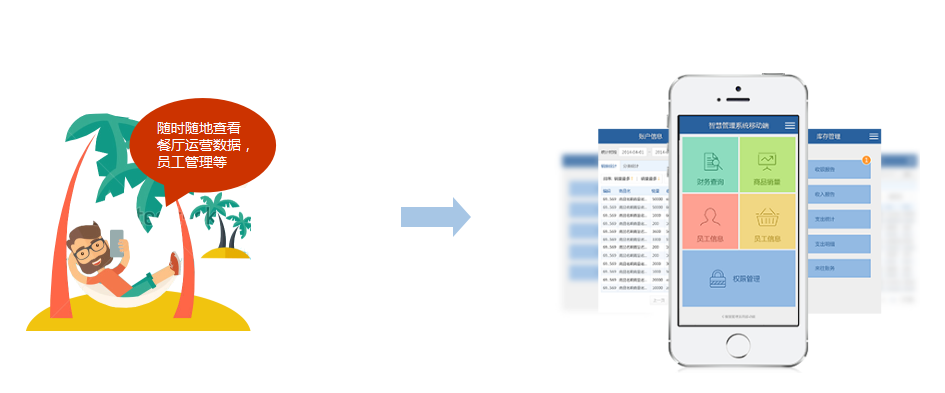 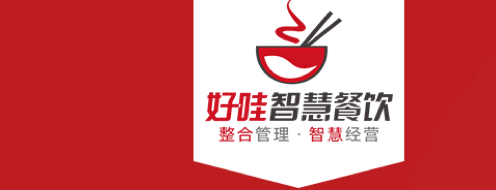 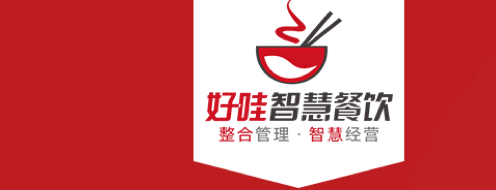 好哇智慧餐饮解决方案
针对中餐店的这些情况，我们提供一套从餐饮整体业务出发，整合了运营、营销、管理和服务的智慧餐饮系统。
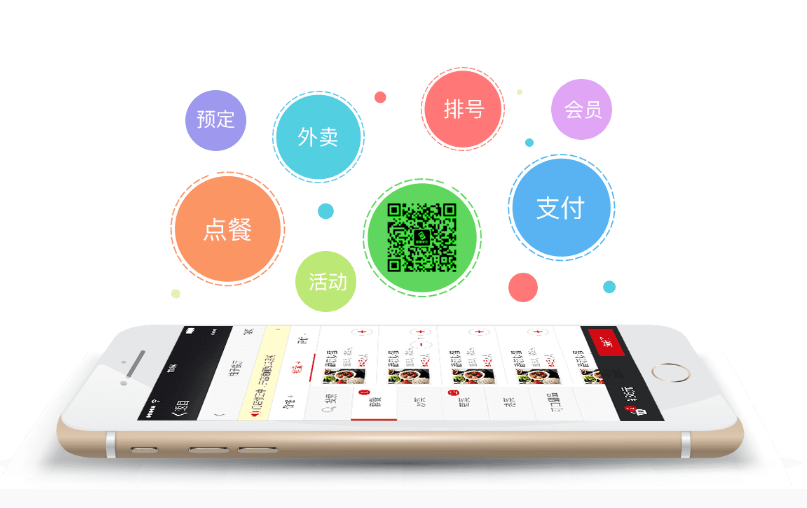 一、丰富的点餐方式
1、便捷的微信点餐：消费者可以随时随地用手机浏览店家的菜品进行订座、外卖、排号、支付，方便快捷；订单提醒功能可将网上订单实时反馈到店内系统，无需商家人工值守，大大降低餐厅的人力成本；
2、支持触摸屏点餐、微信点餐、服务员APP点餐、扫码点餐、PAD点餐、点菜宝点餐、电商网站点餐等市面上所有的点餐方式，网络下单后系统自动提醒，不仅能提高用户自助体验，又能为餐厅节约大量人力成本和纸张成本；
3、提供点菜，退菜、划菜、传菜、挂单、挂账等点餐功能；
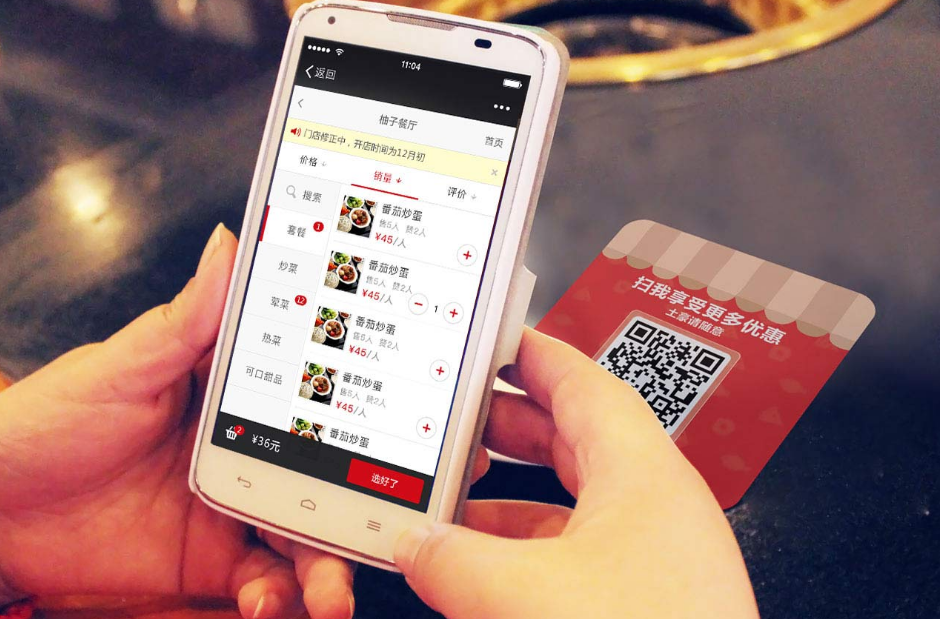 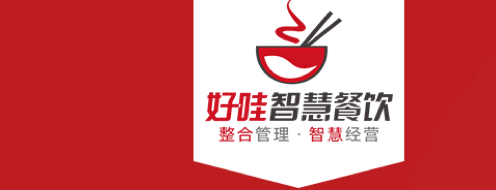 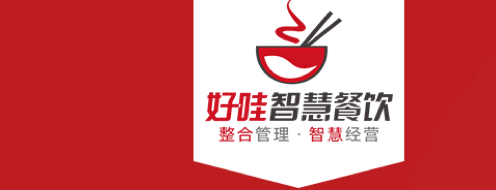 好哇智慧餐饮解决方案
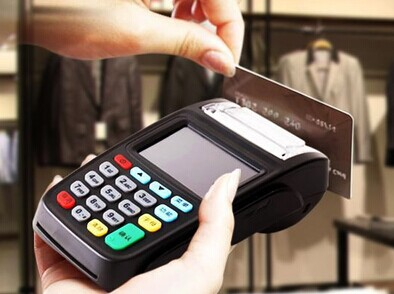 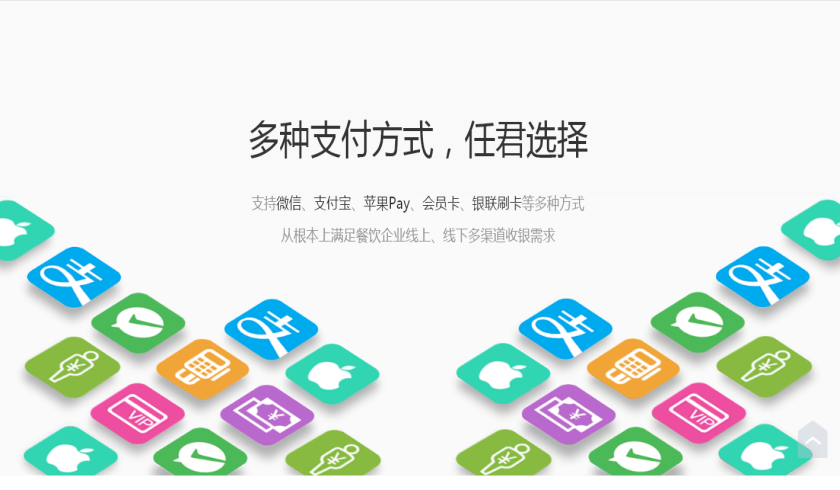 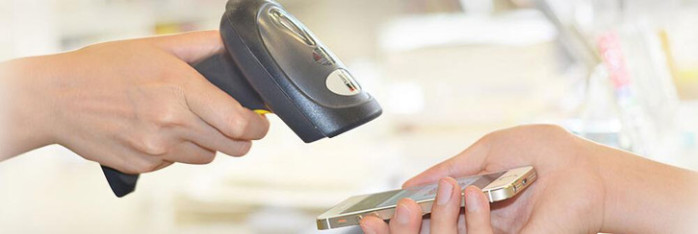 二、多样化的支付体系

1、支持微支付、支付宝支付、会员卡支付、银联刷卡支付、找人代付、现金支付等多样化的支付方式，从根本上满足餐饮企业线上、线下多渠道的收银需求；
2、提供赠送，特价，优惠券，菜品买赠，方案折，菜品折，全单折，积分换菜品等优惠功能 。
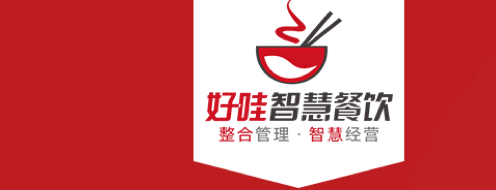 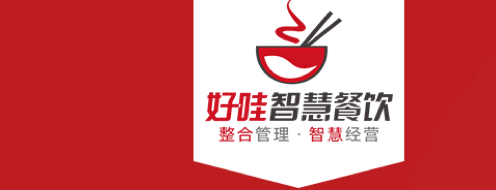 好哇智慧餐饮解决方案
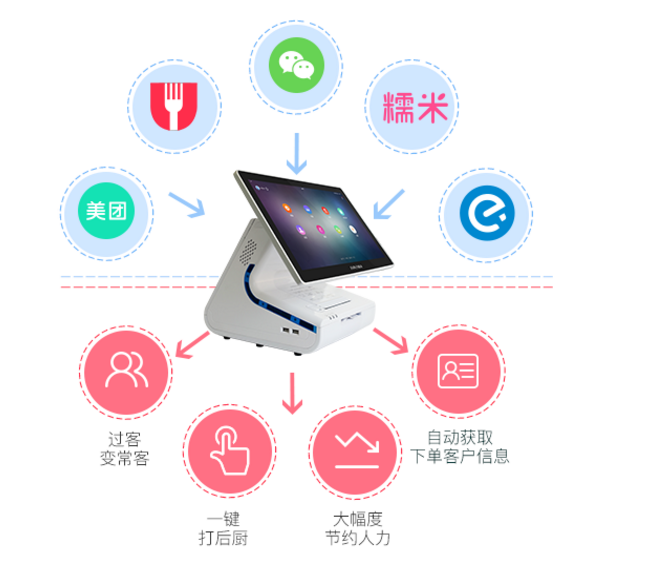 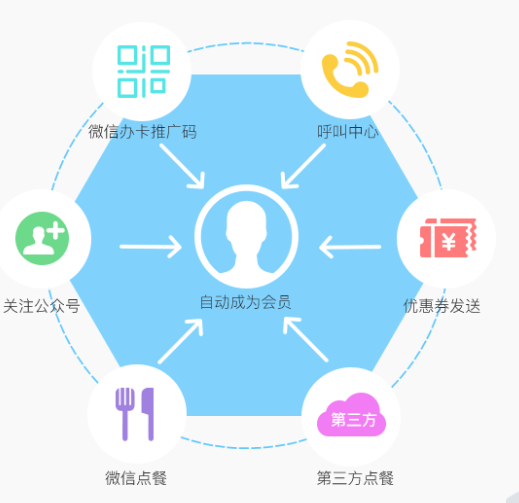 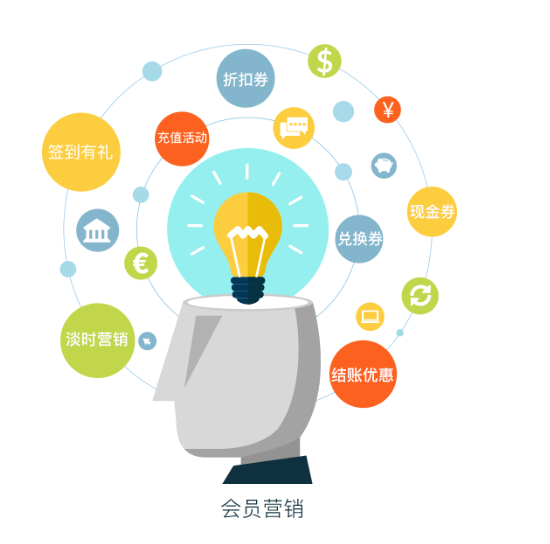 三、更完美的会员营销支持
1、帮助商家找粉丝，招会员。所有通过关注微信、PC电商注册、免费wifi、呼叫中心来电、优惠券发送的用户都可以自动成为您的会员。
2、精准化营销体系。我们根据会员的消费次数和消费金额进行统计分析，将会员分为忠实会员和一般会员，针对忠实会员，我们可以通过储值返利或者赠送实物、会员特价、签到积分、抽奖等方式维持客户关系；而且针对一般会员，我可以通过开展生日营销、唤醒营销、淡季营销、节日营销、新菜营销等方式，给顾客发放电子优惠券，以唤醒客户消费；
3、升级的优惠券体系。将优惠券分享到朋友圈，即可为您带来成百上千的客户，客户分享后还有提成可拿，让每一个客户都成为你的免费营销员。
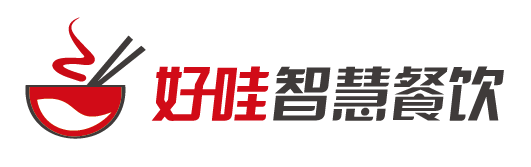 好哇解决方案
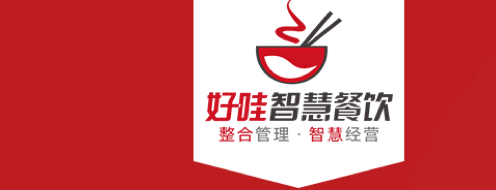 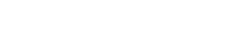 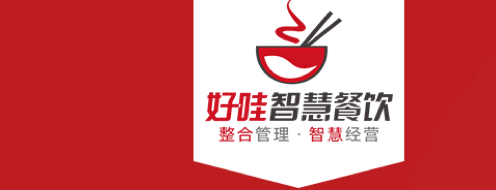 好哇智慧餐饮解决方案
4、高效的沟通体系。通过在线点评、服务反馈、微客服等互动沟通体系，可以帮助商家高效的和客户沟通，随时了解、倾听客户的需求，提高客户参与感，不断完善门店的管理、环境、服务等。
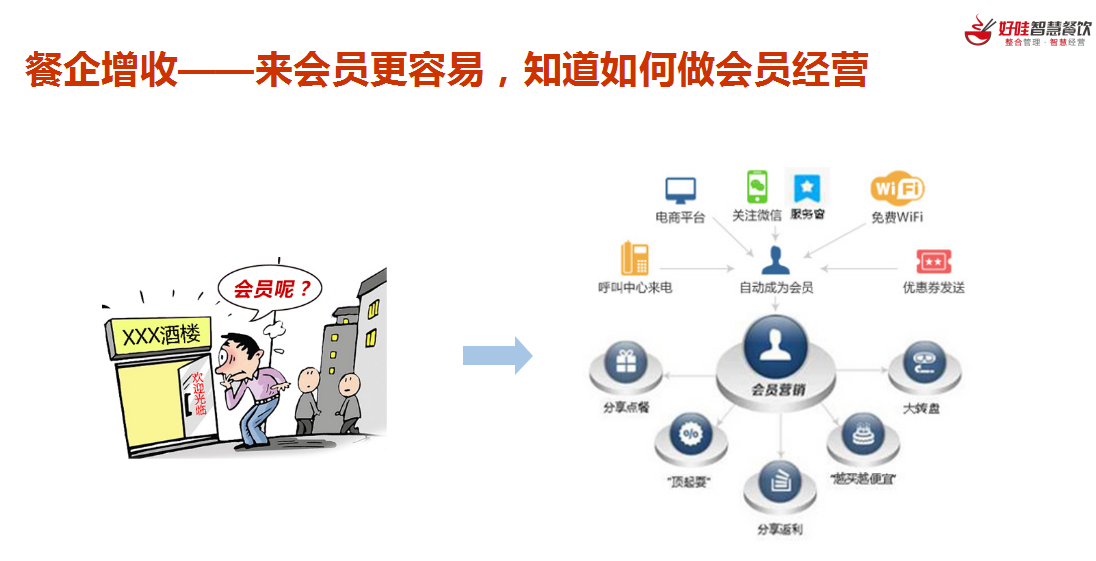 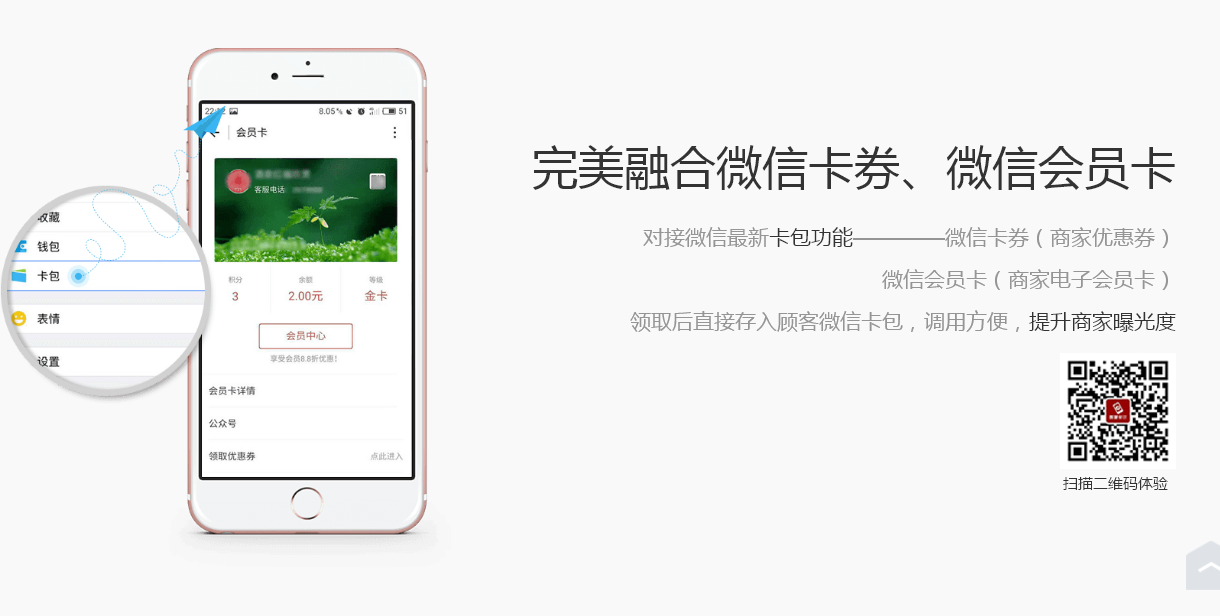 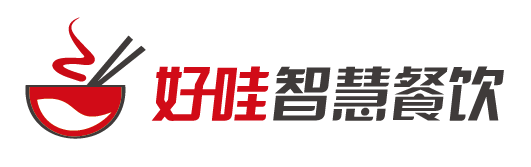 好哇解决方案
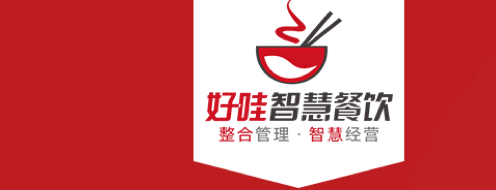 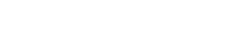 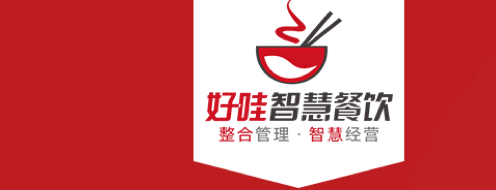 好哇智慧餐饮解决方案
5、深度数据挖掘；根据消费数据，全面洞悉消费者的喜好、预判他们的消费动向，深入挖掘餐厅的营业数据，评估你的营销效果，帮助管理者在更短的时间内做出更明智的决策。
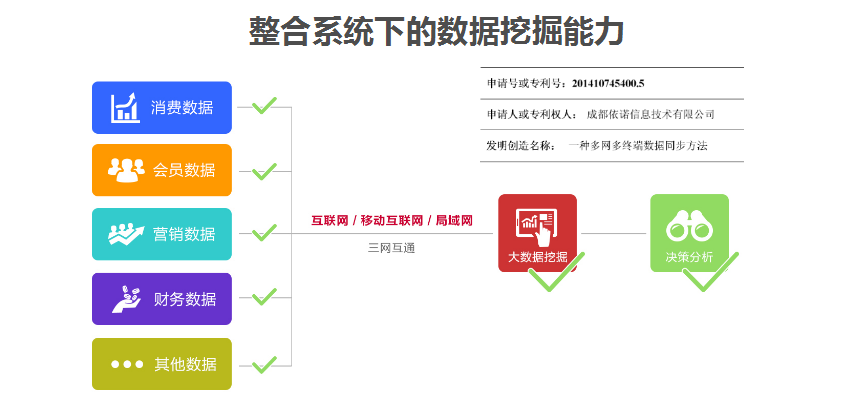 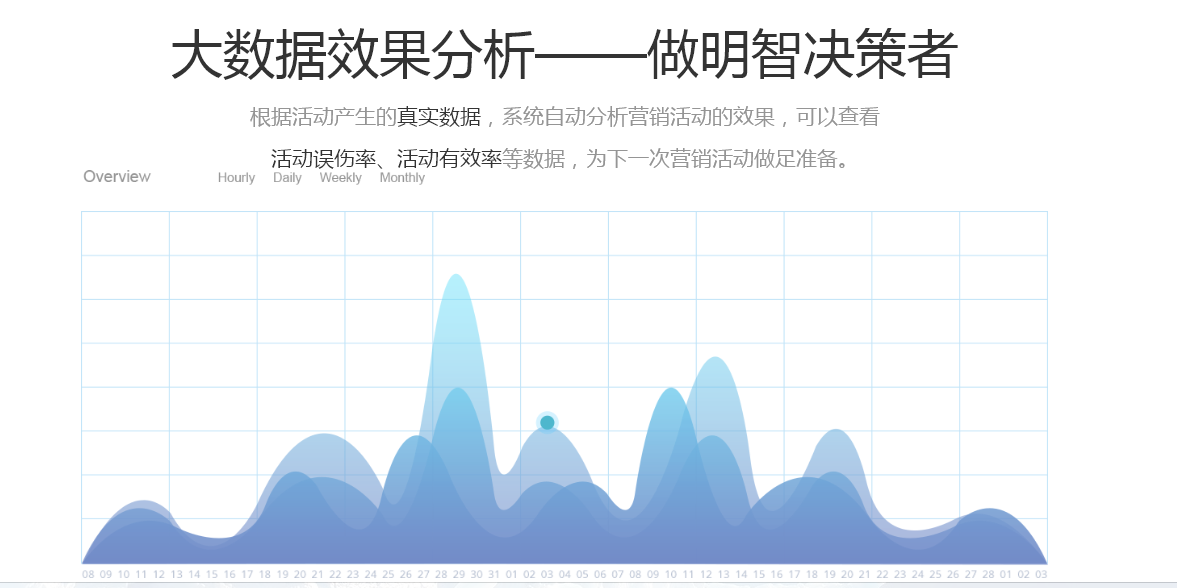 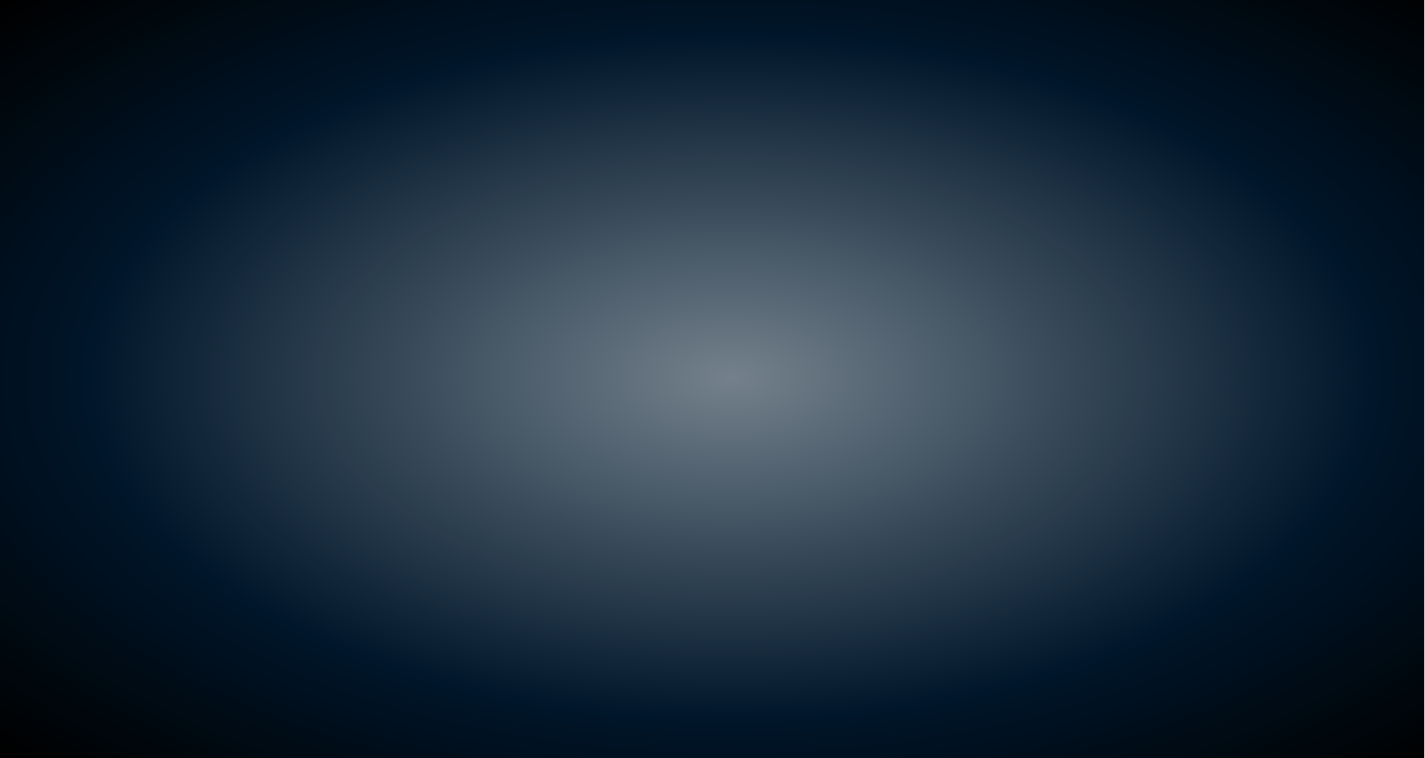 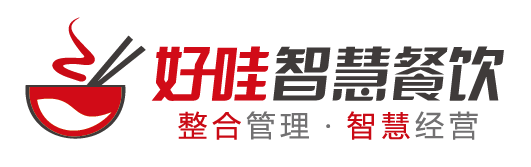 好哇微信餐厅减员提效量化表
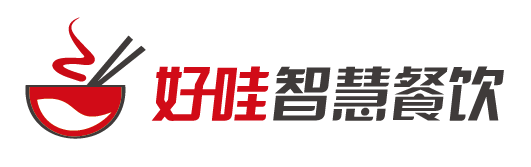 好哇解决方案
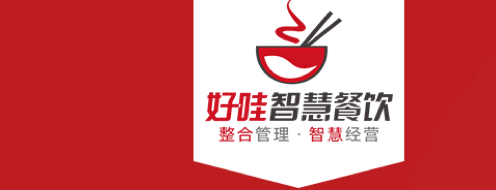 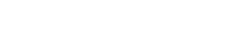 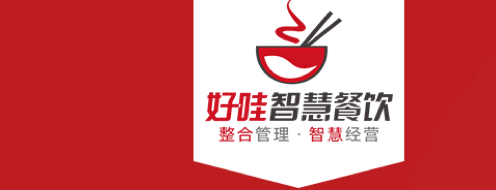 好哇智慧餐饮解决方案
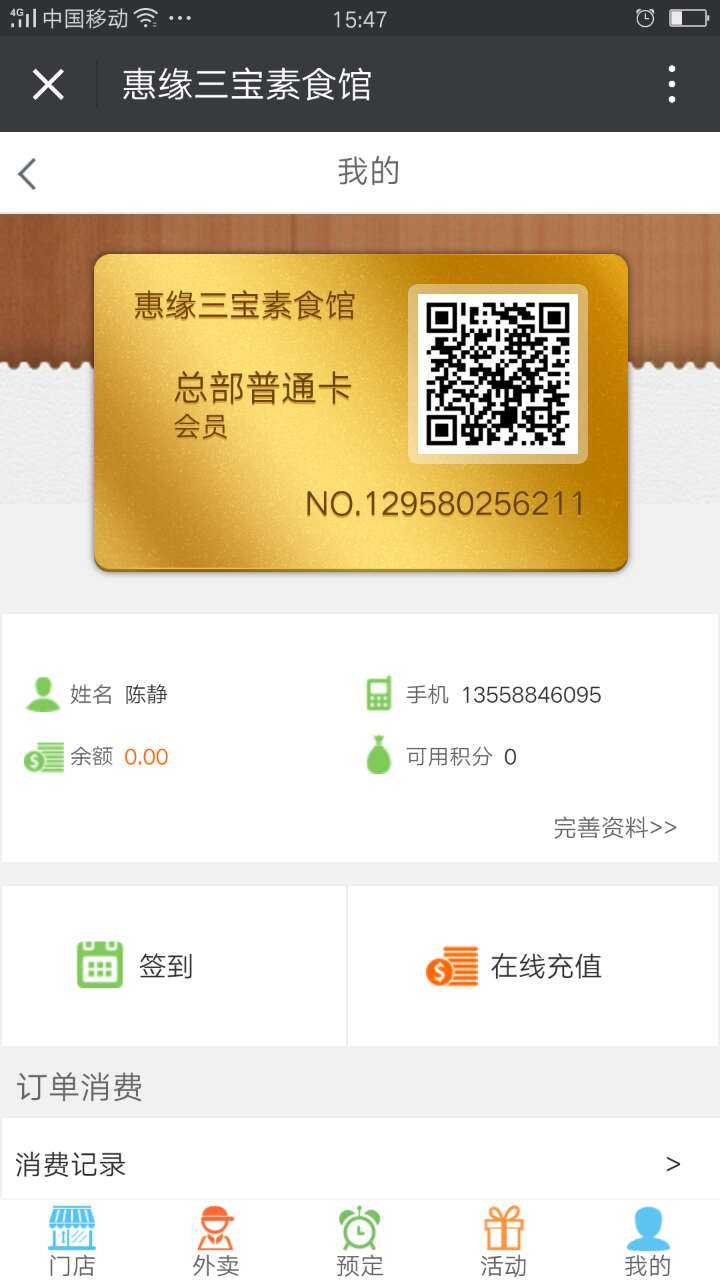 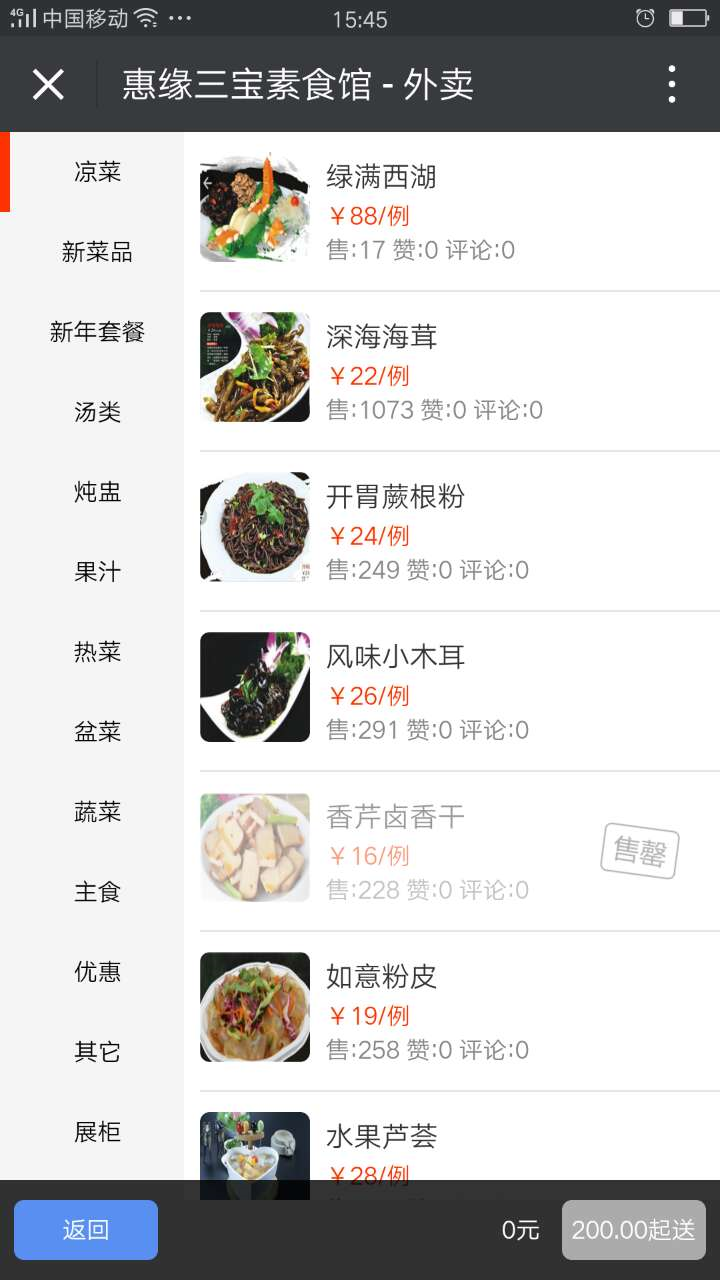 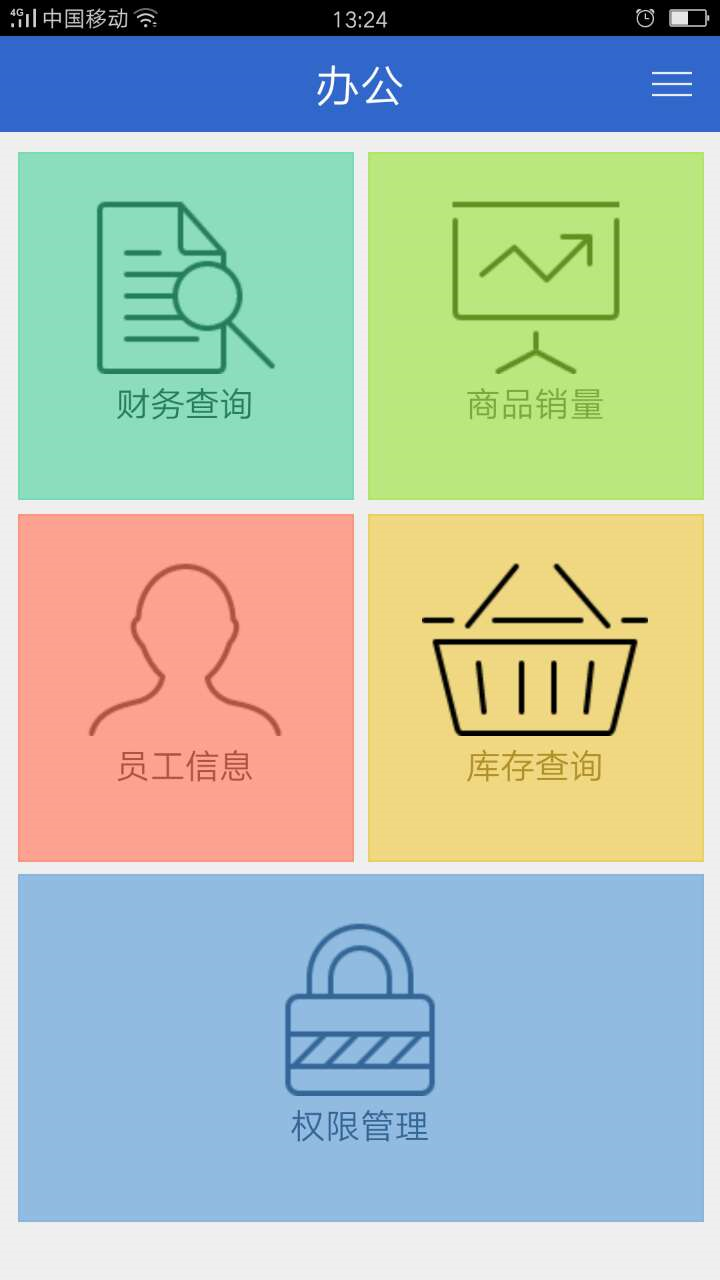 四、微信营销模块
1、支持消费者随时随地通过微信浏览店家的菜品进行订座、外卖、排号、活动；
2、老板不在办公室就可通过微信知晓全部店面的运营情况，任何地点查看员工、分店、库存管理、财务报表等一系列的管理信息；
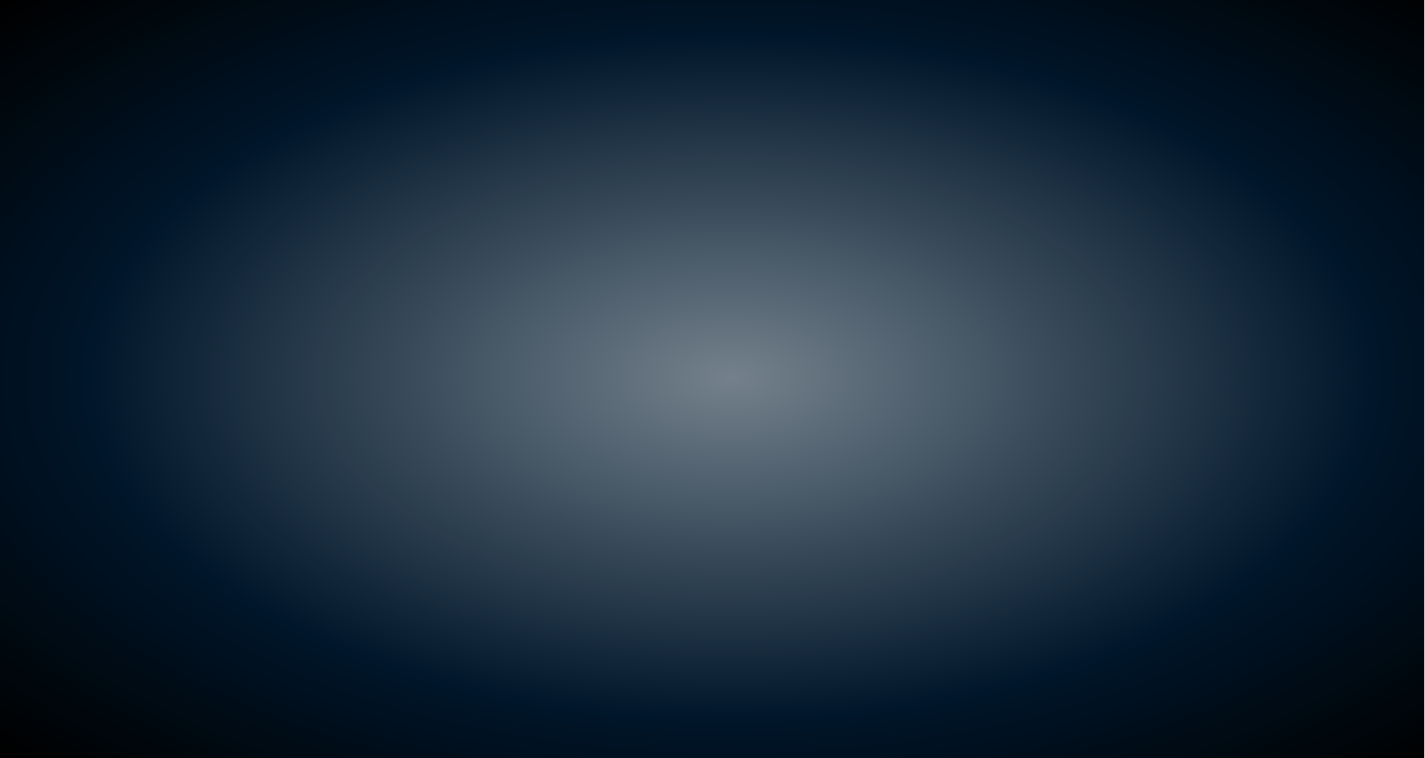 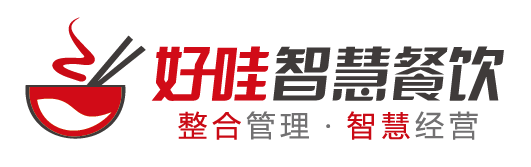 顾客进店
扫桌台码自动关注餐厅微信同时
获取wifi密码
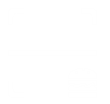 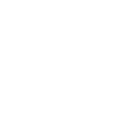 1
5
上菜用餐
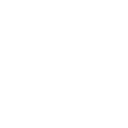 6
消费评价
引导顾客
微信下单
可享受优惠
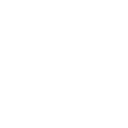 2
①系统自动开台
②后厨自动出单
③自动调取会员卡余额信息
④收银自动核销折扣
扫码点菜
完成支付
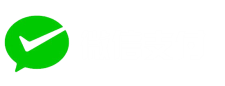 4
顾客手机自助
成为会员
领取优惠
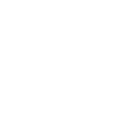 3
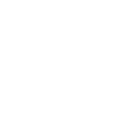 消费红包
朋友圈疯抢
7
微信餐厅应用场景展示
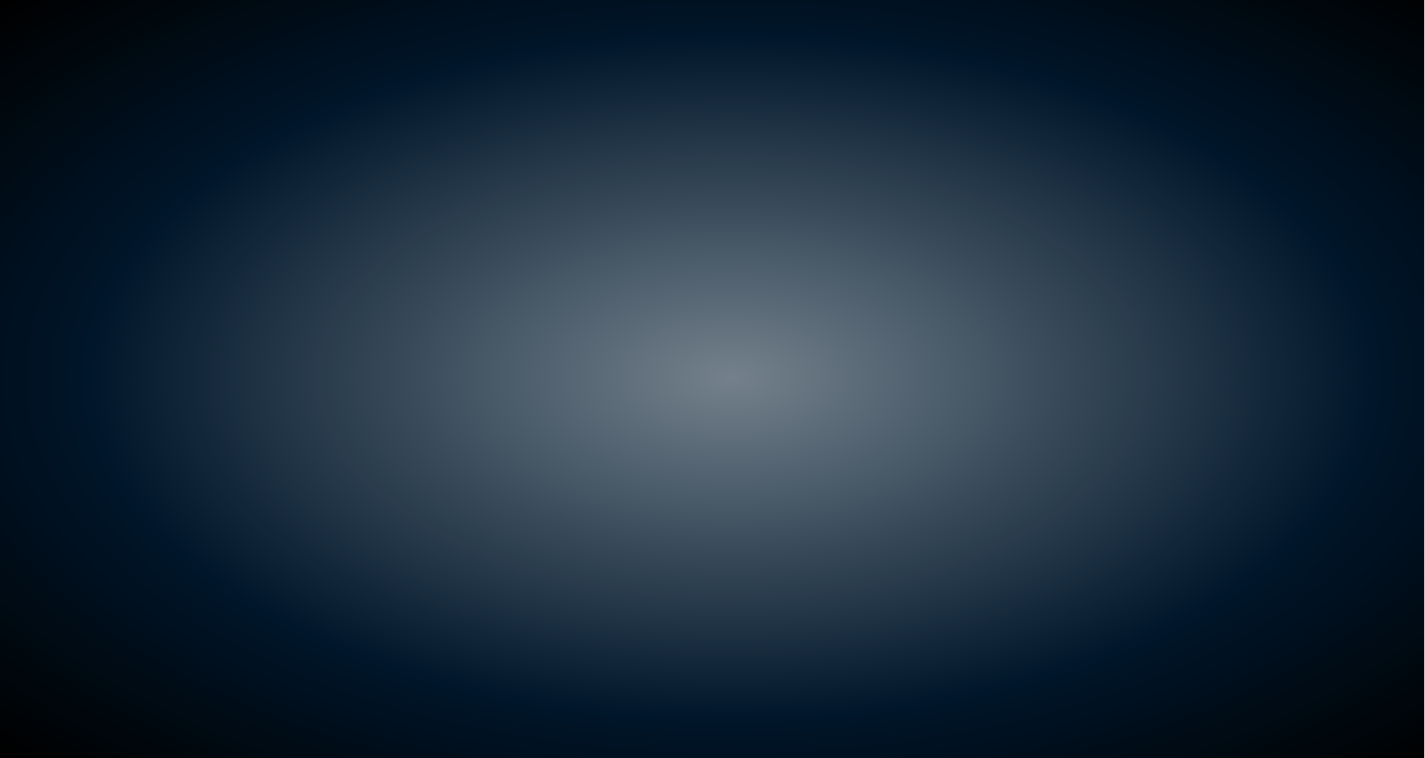 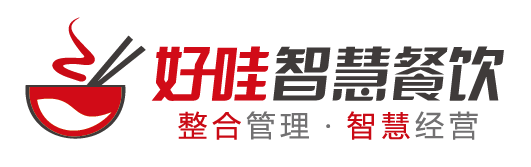 传统外卖VS  好哇微信外卖平台
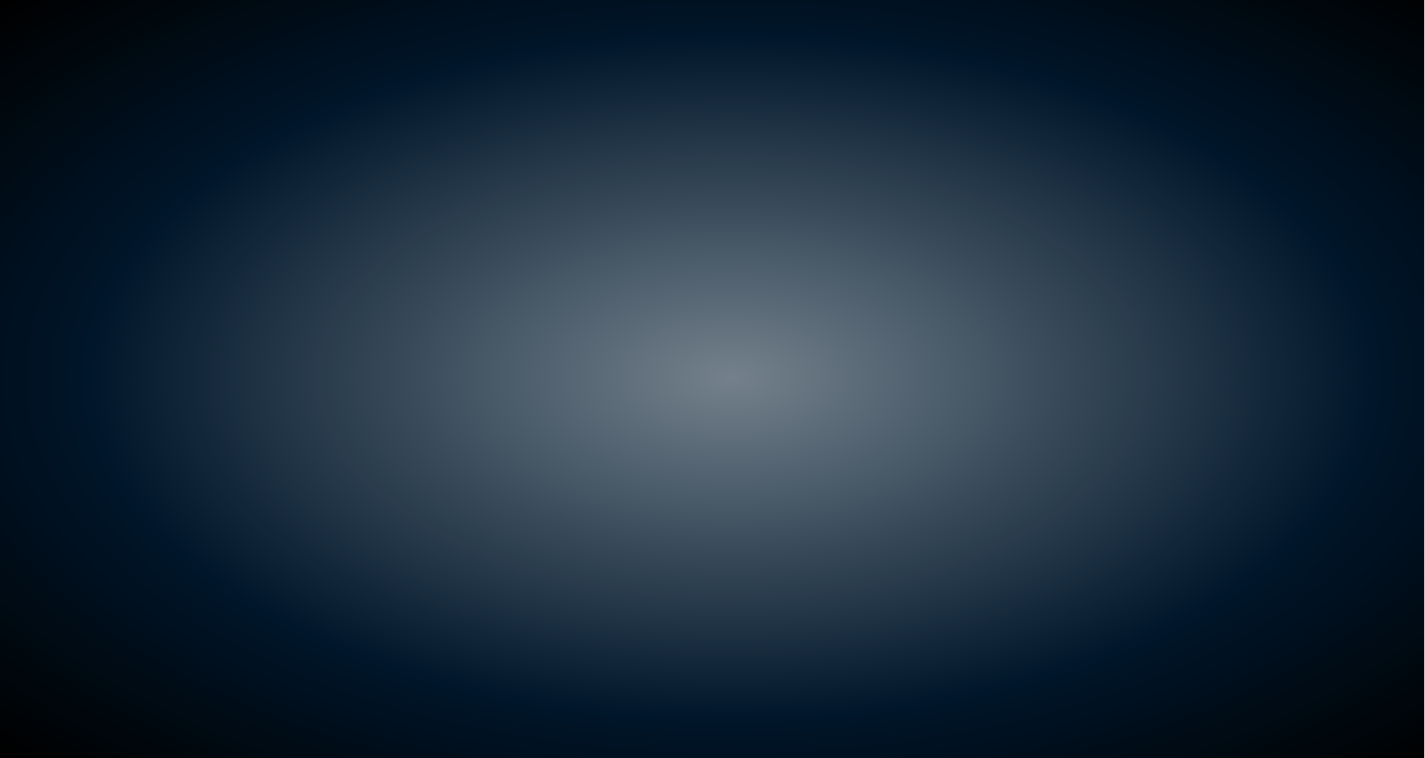 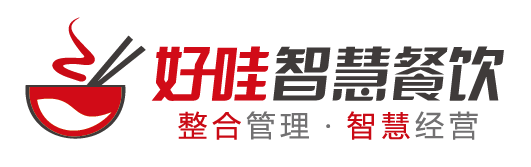 好哇智慧餐饮全年的营销服务指导
上线
第一阶段：吸粉
第二阶段：营销
第三阶段：社群
2-4个月
3-4个月
6-8个月
线上会员激励活动
生日营销
会员分享类活动
会员推荐活动
线上储值营销
节日营销
沉睡唤醒及客户关怀
小淡季营销2月18日 - 3月4日
淡季营销7月1日 - 9月25日
小淡季营销10月7日 - 10月20日
旺季营销11月1日 - 12月24日
元旦节1月1日
端午节6月20日
圣诞节12月24日
元旦节1月1日
母亲节5月10日
国庆节10月1日
情人节2月14日
七夕节8月20日
中秋节9月27日
除夕大年30
父亲节6月21日
重阳节10月21日
感恩节11月26日
劳动节5月1日
元宵正月15
清明4月5日
儿童节6月1日
好哇解决方案
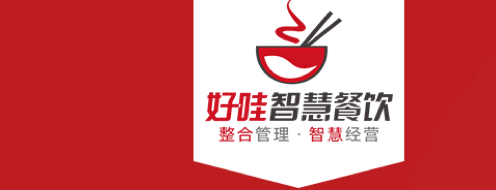 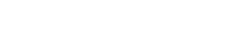 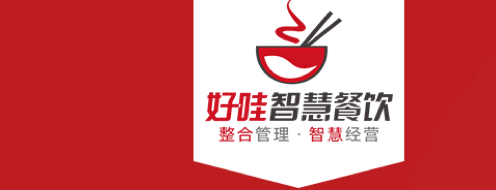 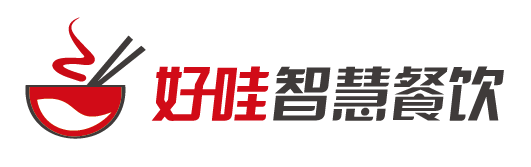 好哇智慧餐饮解决方案
六、库存管理模块
1、库存自动关联商品，可设置库存预警线，实时自动报警；
2、分店在线请货：支持手工要货，在线实时发送总部；
3、分店在线收货：采购直拨收货与仓库配送收货，在线操作，实时查看单据状态；
4、提供调拨处理：支持总部统一调拨、衔接请货与采购、配送业务流程；
5、采购业务流程：填写采购单->管理员审核->采购确认->仓库/门店收货；
6、调拨业务流程：分店在线请货->总部确认调出分店->分店出货->请货分店收货；
7、退货业务流程：分店在线请求退货->总部退货确认->门店/仓库出货->配送退货。
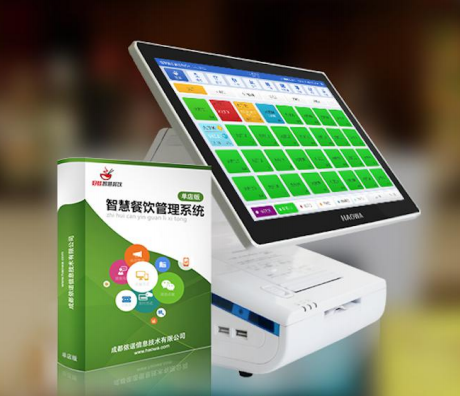 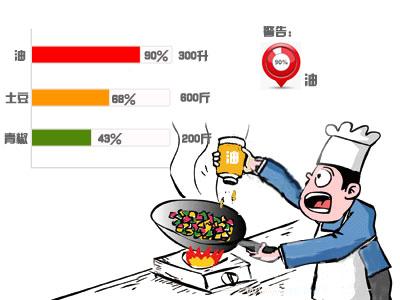 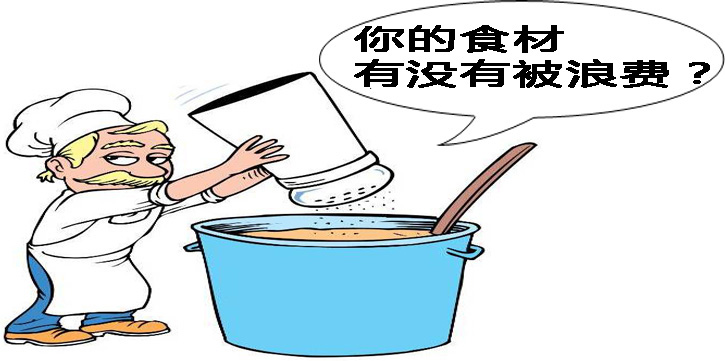 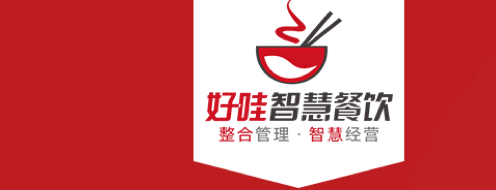 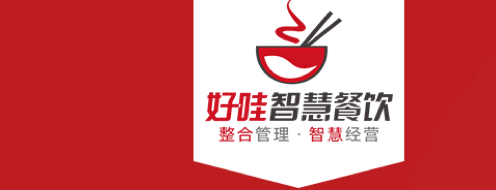 合作案例
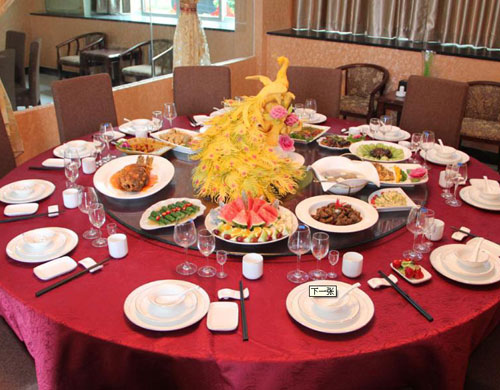 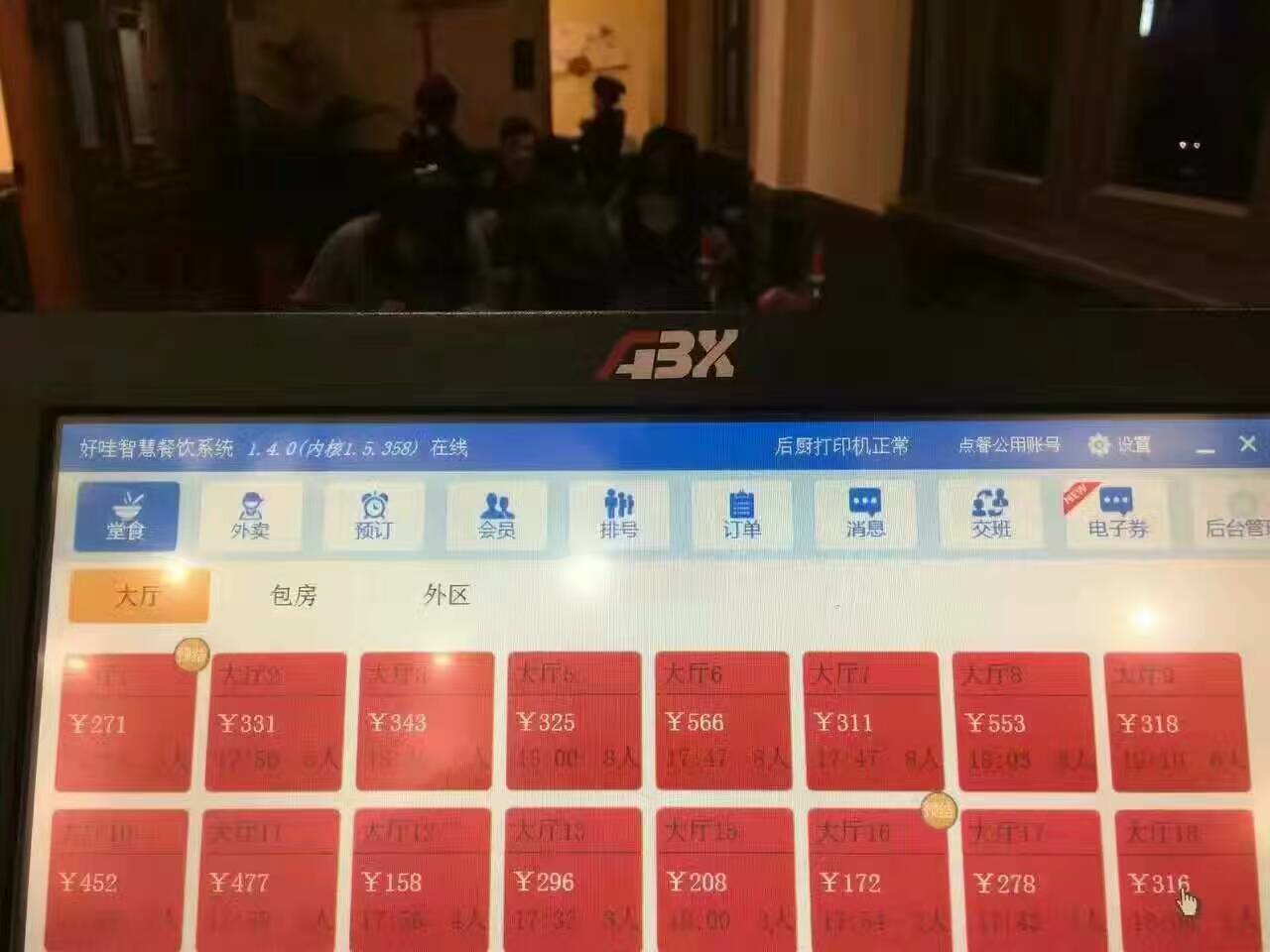 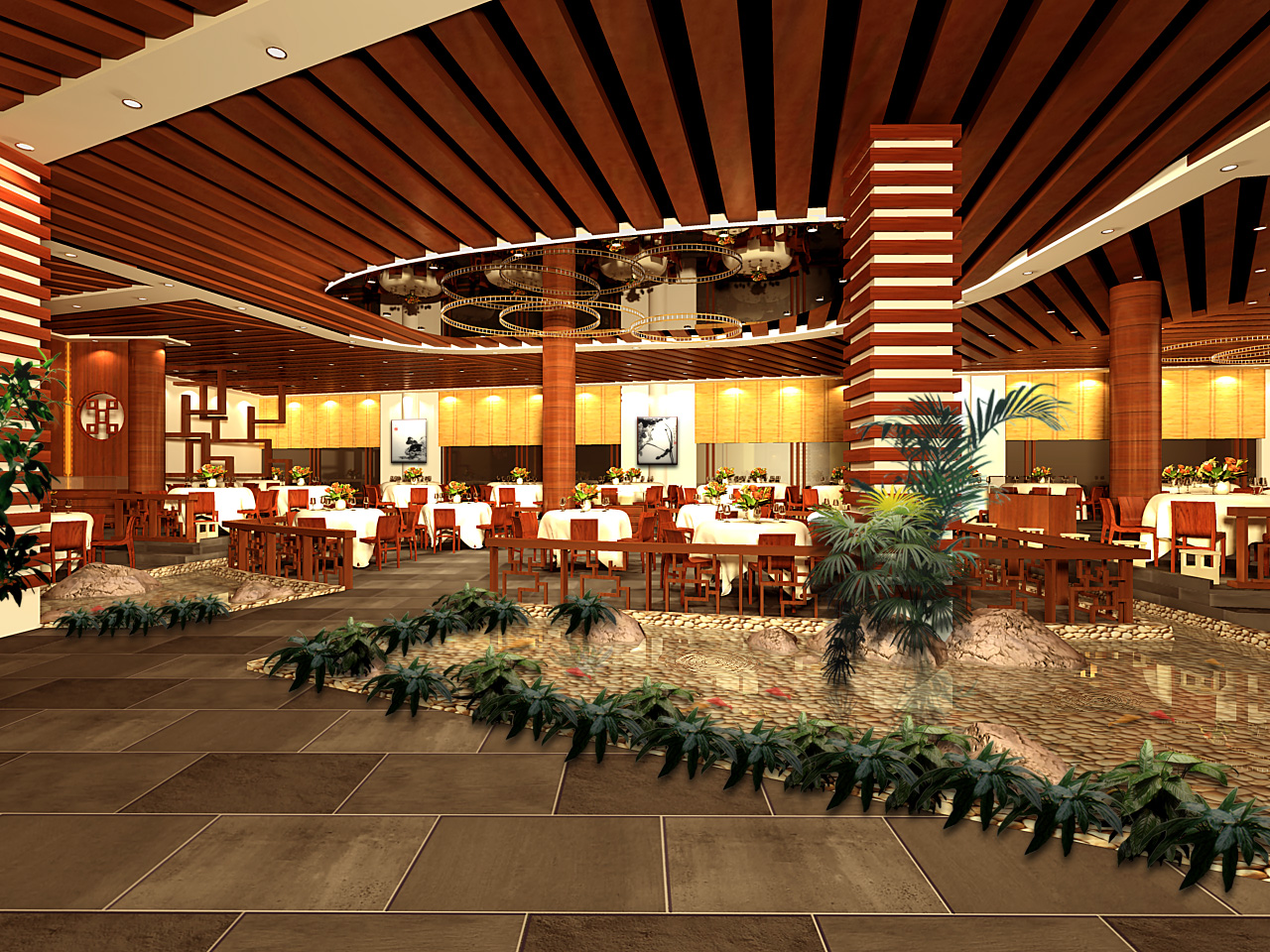 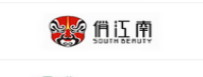 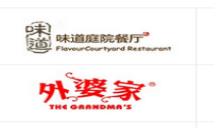 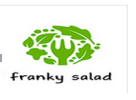 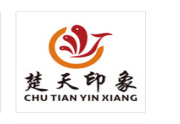 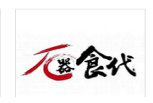 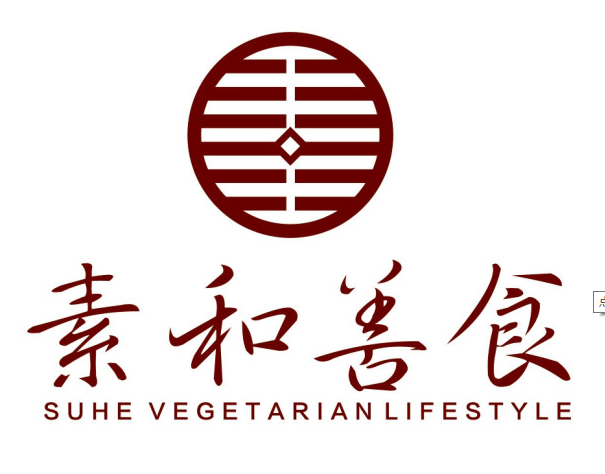 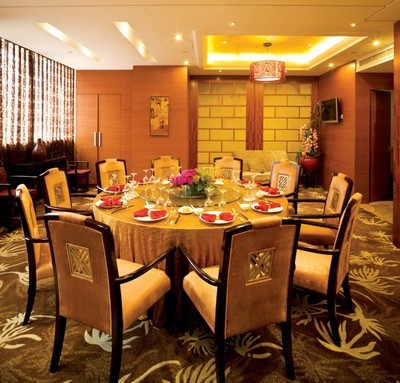 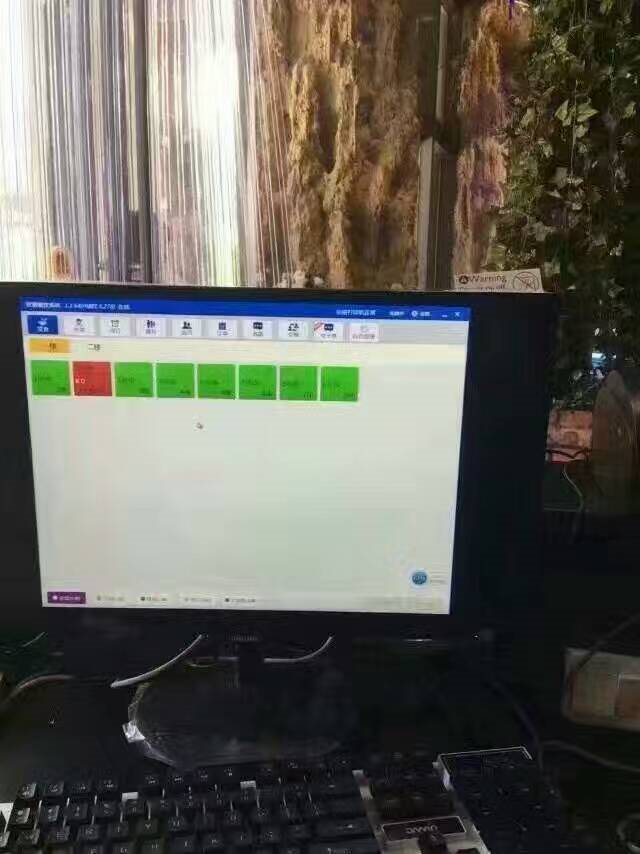 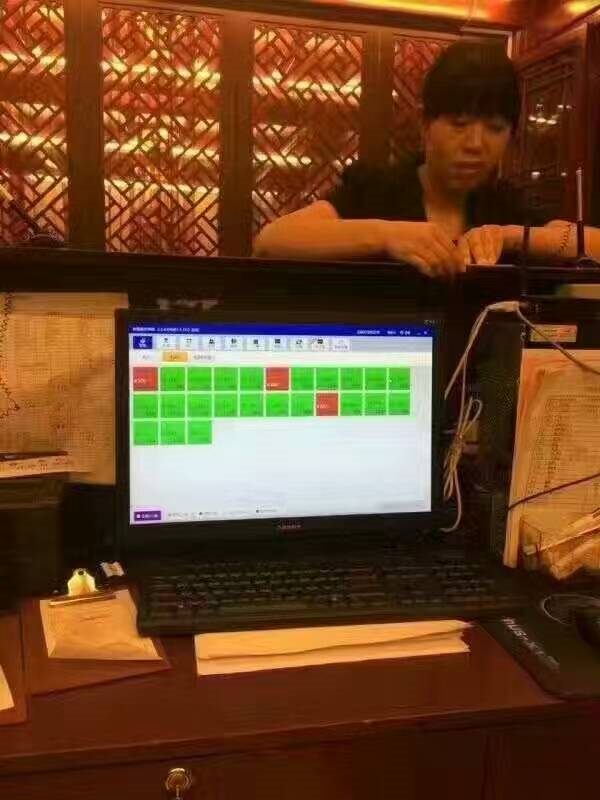 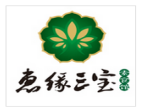 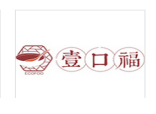 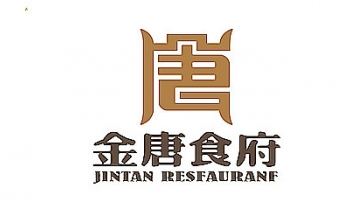 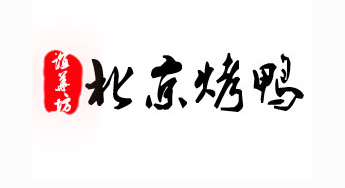 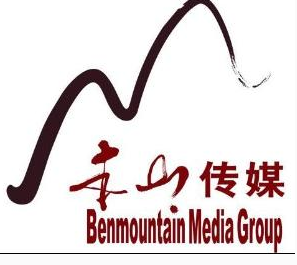 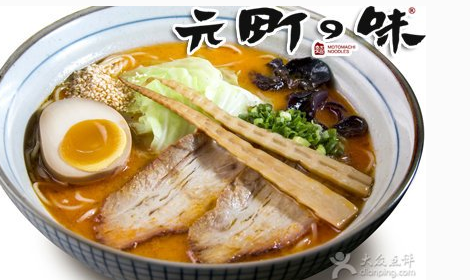 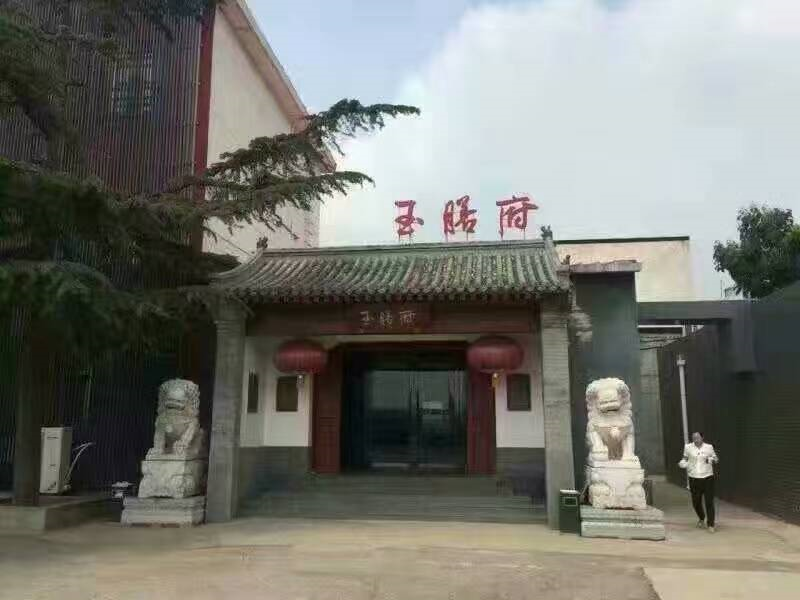 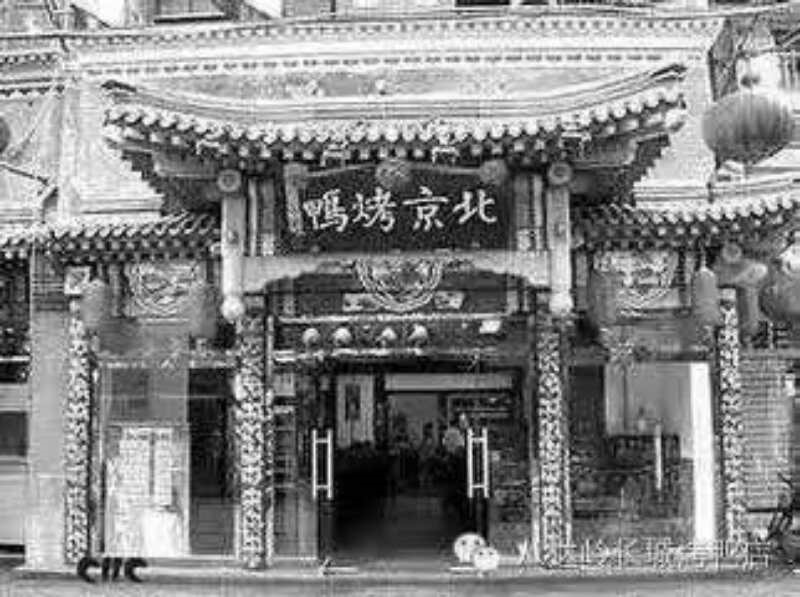 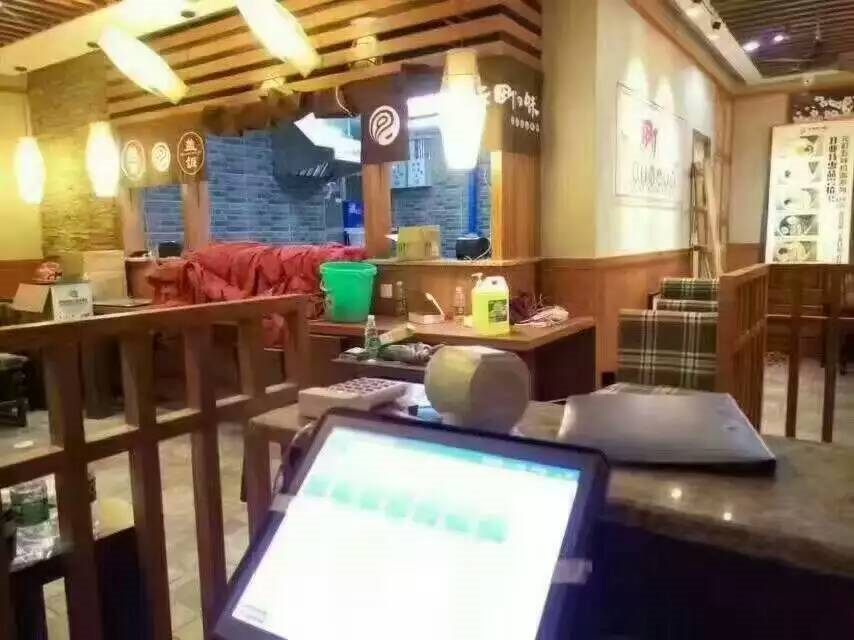 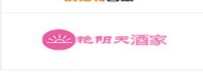 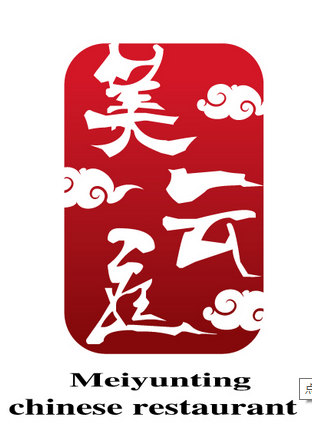 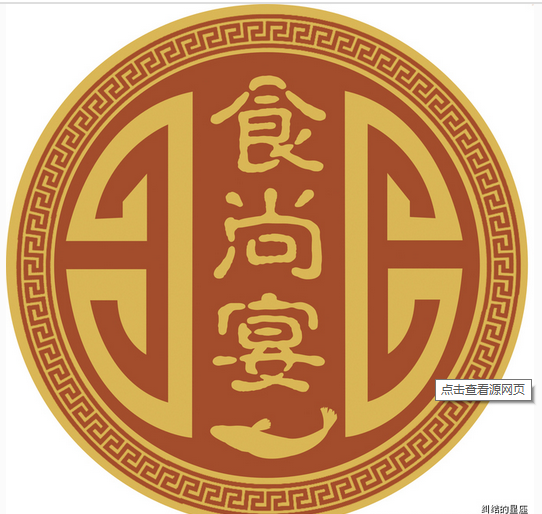 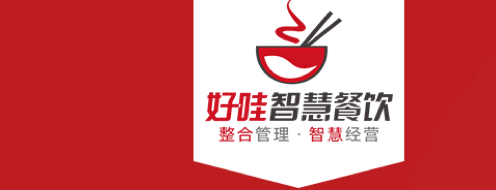 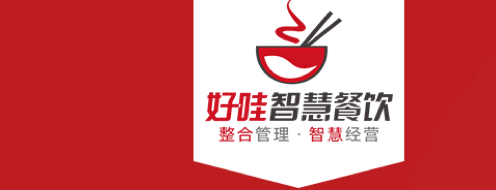 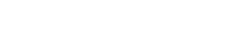 拓扑图
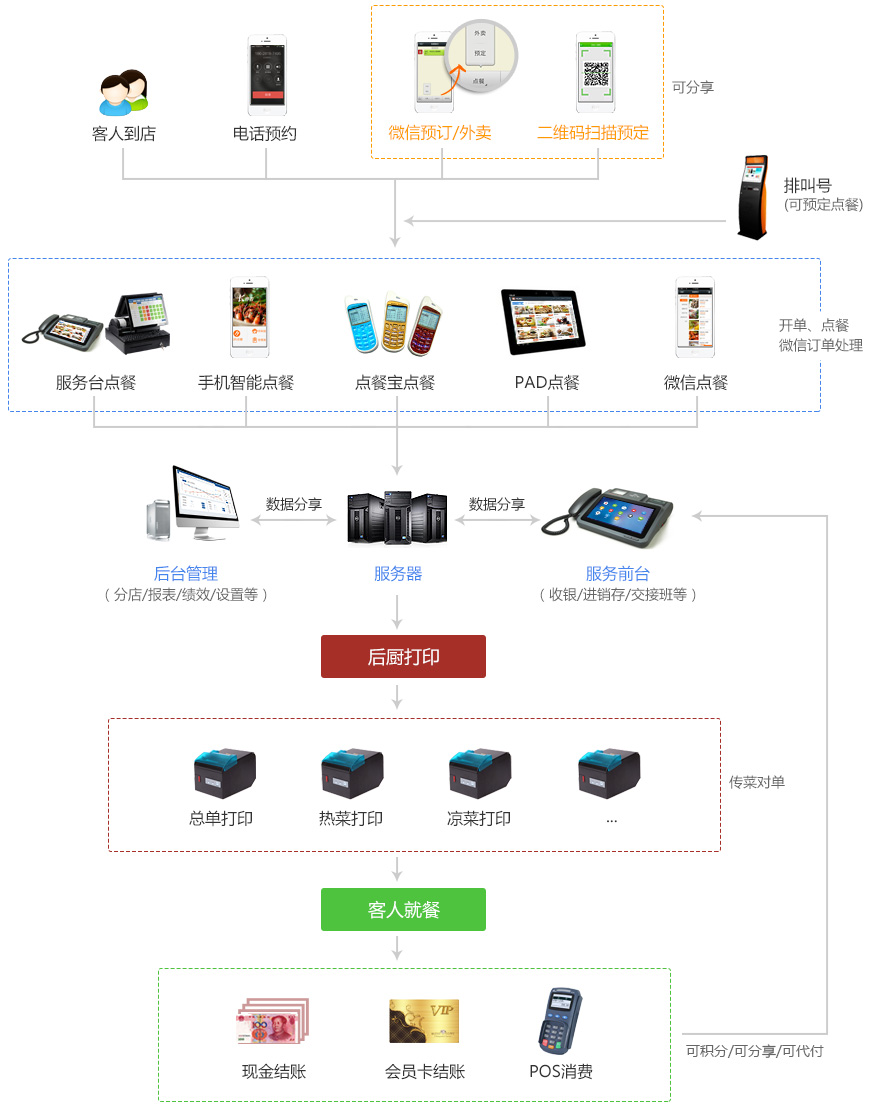 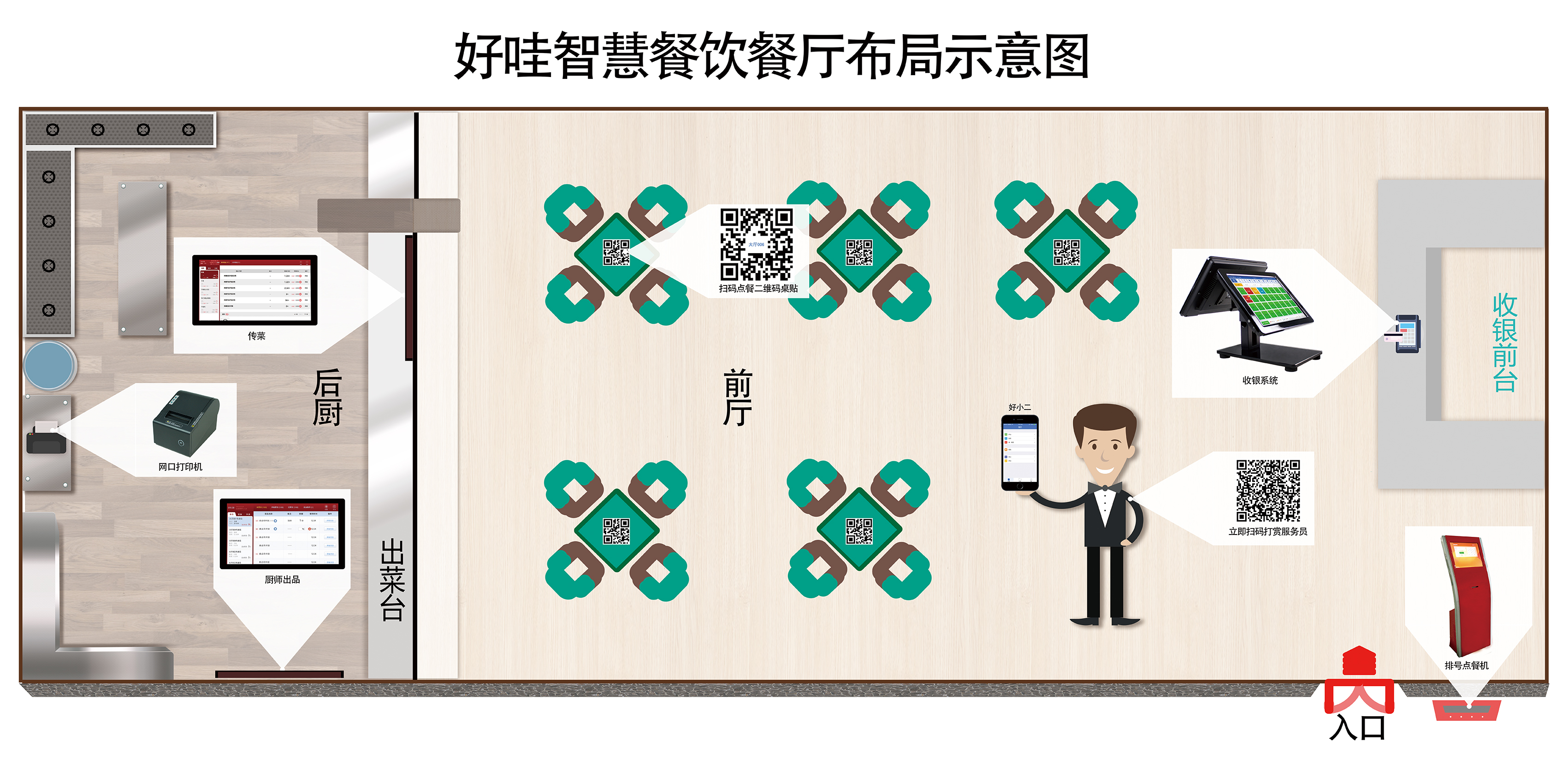 好哇解决方案
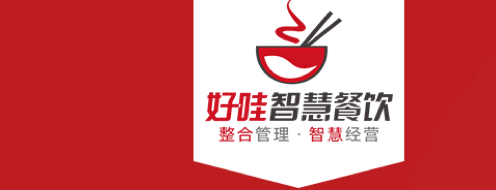 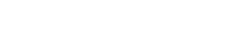 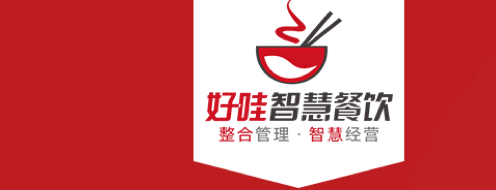 拓扑图
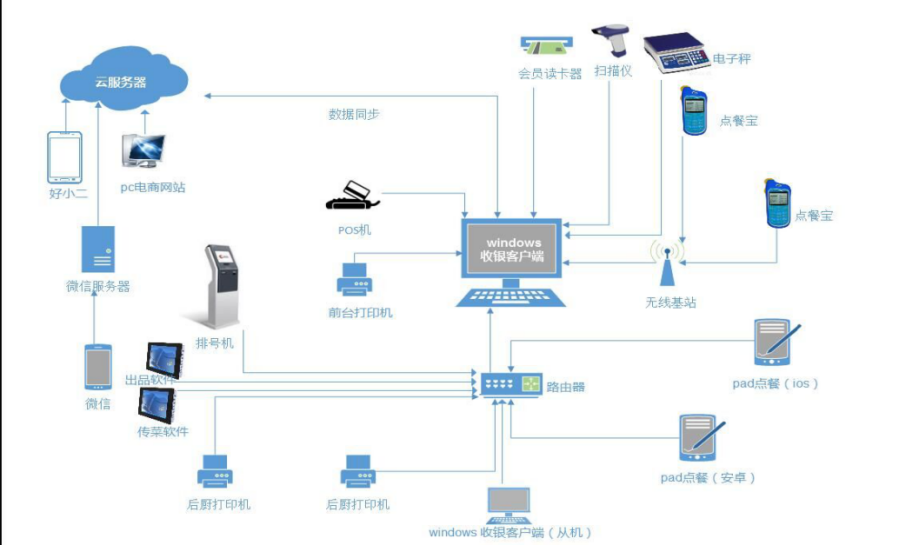 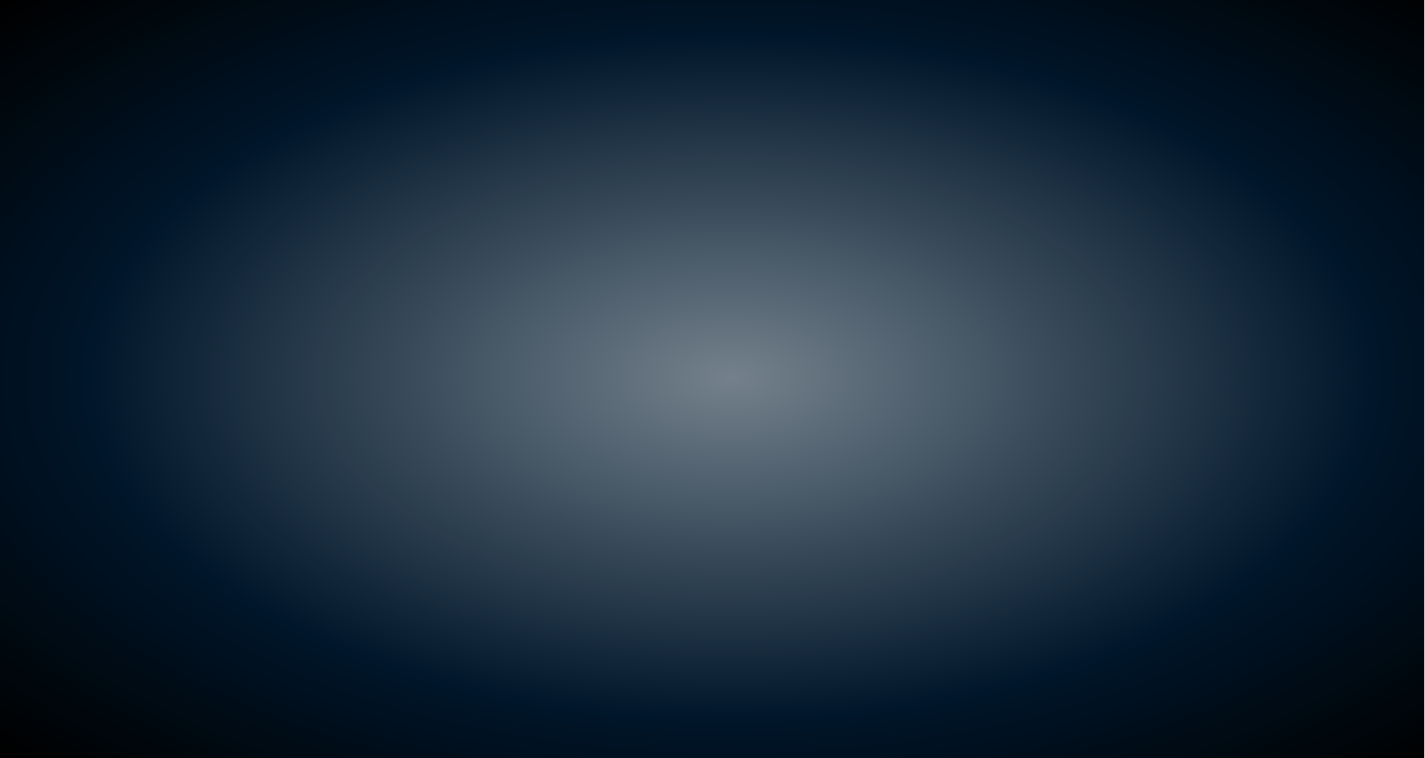 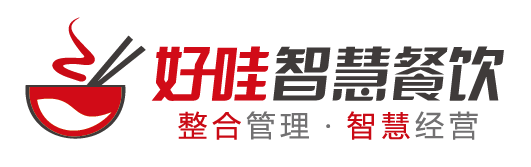 传统餐饮软件VS好哇智慧餐饮
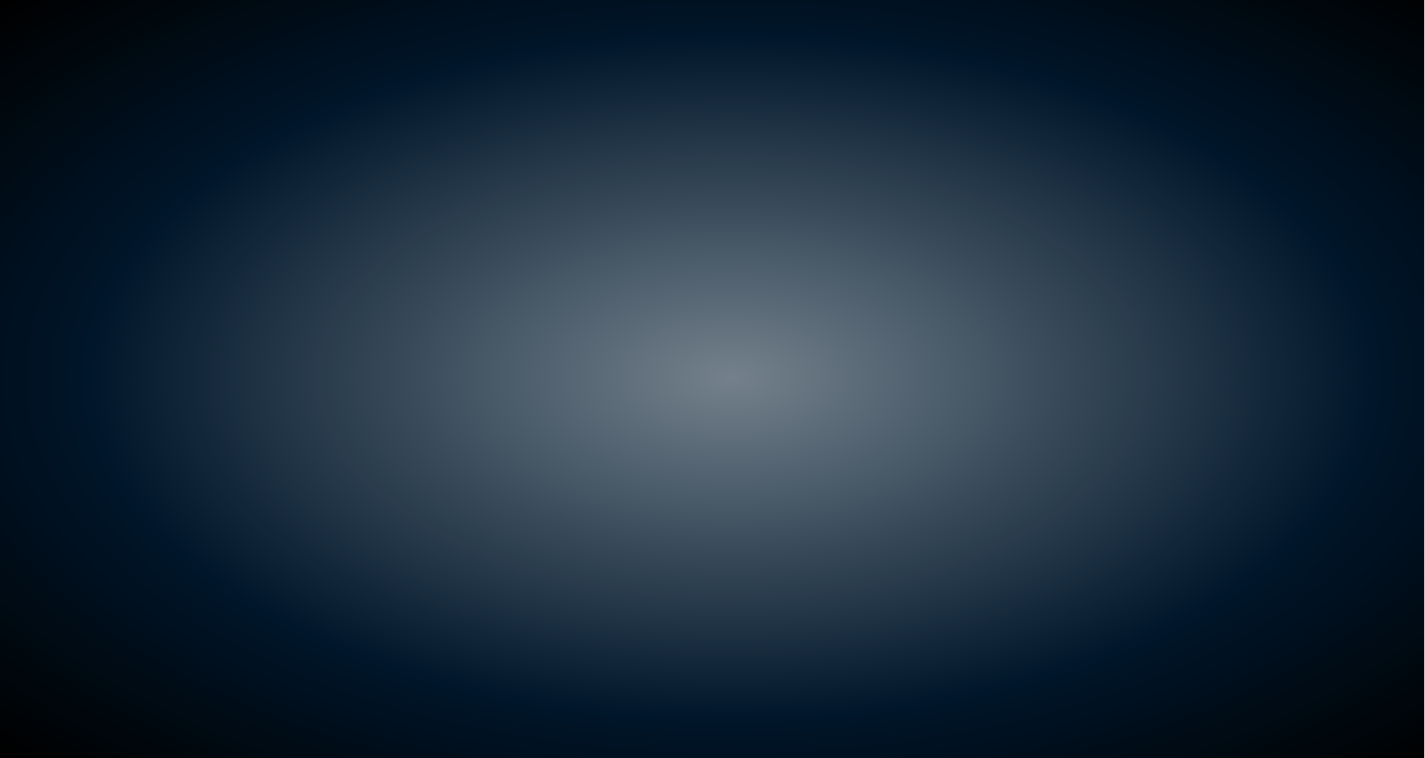 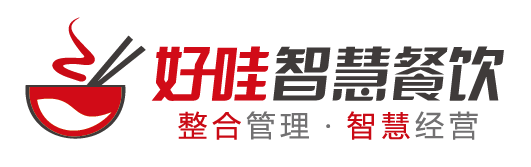 系统升级
硬盘损坏
重装系统
传统餐饮软件VS好哇智慧餐饮
传统软件
1、备份数据
2、重新装数据库
3、重新设置所有参数
4、重新调试系统
预计4个小时恢复
传统软件
1、数据丢失无法备份
2、重新装数据库
3、重新设置所有参数
4、重新调试系统
预计4个小时恢复
传统软件
1、一年升级一次
2、升级需要专业人员到店
3、升级成本巨大
好哇智慧餐饮
1、打开即可用5分钟恢复
好哇智慧餐饮
1、数据早已备份在云端
2、打开即可用2分钟恢复
好哇智慧餐饮
1、云端升级一周一次
2、升级无感
3、升级0成本
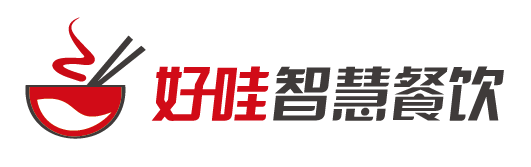 八、软硬件配置：1.基础套餐   套餐内容见下表
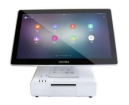 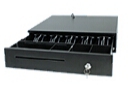 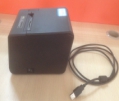 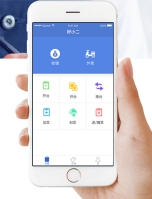 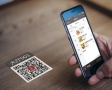 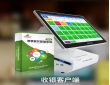 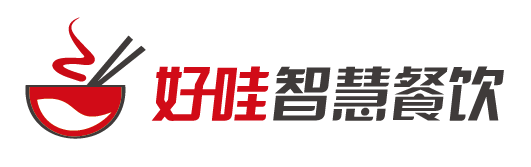 九、推荐网络环境：
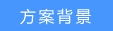 随着当前移动网络的飞速发展，平板电脑、智能手机、笔记本等设备得以大范围普及应用。餐厅作为大众的消费场所，无线网络成为餐厅服务内容不可或缺的一部分。
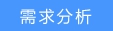 餐厅无线覆盖的需求分析如下：
1、餐厅内需满足各区域无线全覆盖，无盲区；
2、需满足无线终端移动过程中自动切换接入点，网络不断线，即无线漫游；
3、餐厅内顾客分布不均，需满足自动负载均衡，保证无线网络使用效果；
4、餐厅作为大众的消费场所，网络设备应该具备良好的拓展性，支持满足后续WEB认证，短信认证，微信认证等多样化营销要求；
5、AP外形应美观大方，需支持PoE供电，满足消防及布线需求；
6、AP支持统一管理、配置，并实时监控各AP工作状态，运维简便；
详见超链接http://service.tp-link.com.cn/detail_article_2294.html?from=timeline&isappinstalled=0
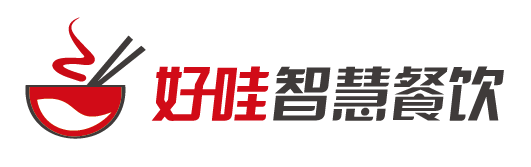 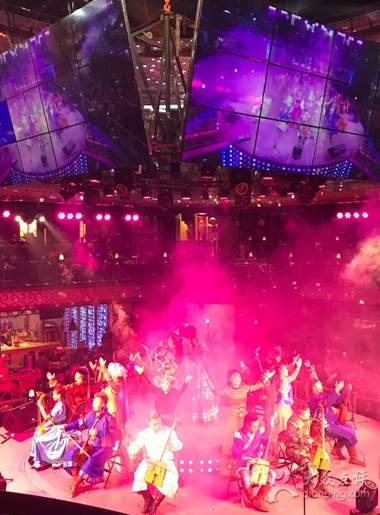 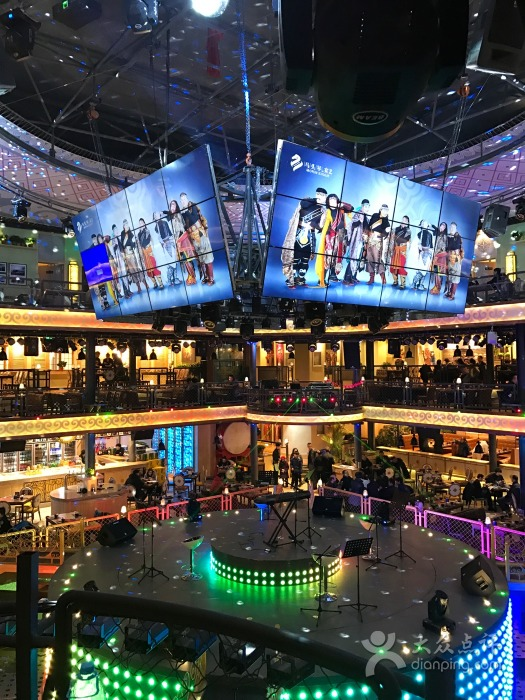 十、效果分析
1、企业背景
公司名称：某某传媒
门店情况：5000平米，服务员100多个，
人均消费：300使用时间：2016年10月
2、销售情况
会员发展情况：截止到今日，共发展了数千会员，会员充值额增长了50%；
排队情况：排队入场率从60%提高到了90%；
销售情况：刚开业45分钟，营业额达到17万元，会员充值达到26万元。
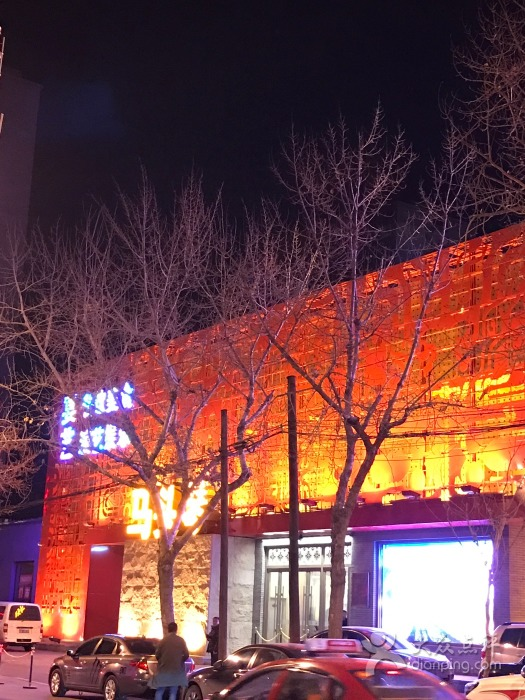 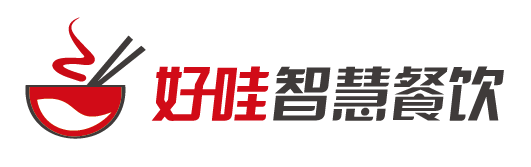 好哇解决方案
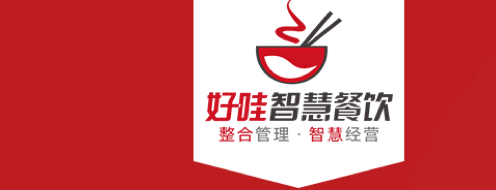 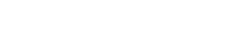 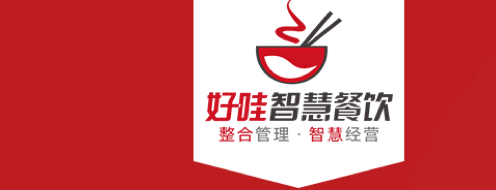 使用体验
体验
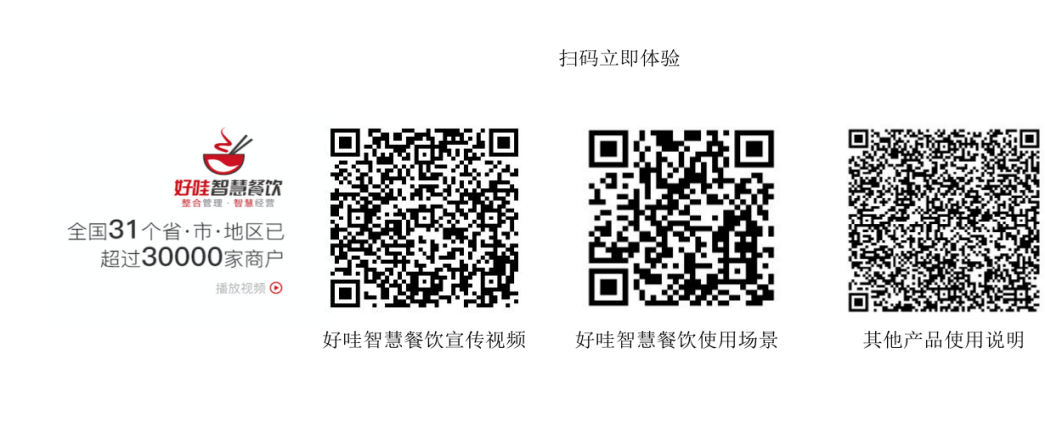 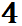 第一步：进入好哇官网www.haowa.com首页右上角点击“软件下载”，下载收银客户端。
第二步：返回首页，在右上角点击登录账号：houxiongen009@qq.com 密码：654321
第三步：打开下载好的“智慧管理系统”，登录账号009@qq.com密码：123456
第四步：在手机市场或者pad市场下载好小二APP；登录商户号：520896账号 12345 密码123456
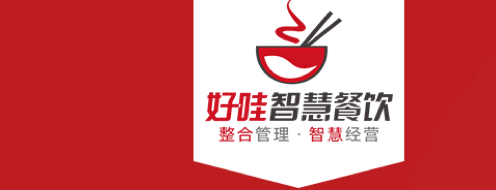 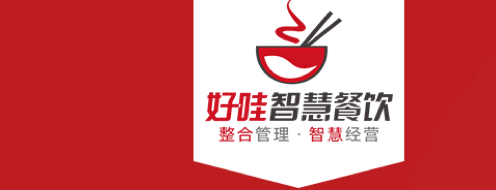 售后服务承诺
一、客户经理服务承诺：
1、服务时间内9：30-21：30及时响应客户需求，无论是销售需求还是产品需求，必须在20分钟内响应客户，认真了解客户需求和真诚与客户进行交流，尽快帮助客户整理合作方案。
2、与客户真诚交流，不夸大产品功能和服务内容，如实阐述产品优势，帮助客户了解和使用好哇智慧餐饮产品，并定期回访。
二、VIP客服服务内容：
1、公司VIP客户服务热线和QQ：4000883538，服务时间：9：30—21：30。
2、VIP独享线上流量带宽和云服务空间，服务期间无限制使用。
3、VIP专人服务内容包括：VIP独享专人1对1服务，专人客服解决产品服务的问题，更有每月多次电话沟通。
4、基础服务、远程硬件调试、软件功能培训、其它高级服务、投诉建议等（详见表格一）；
5、针对基础服务，在您提交开通帐号的当天受理。
6、 针对远程硬件调试，在您硬件满足好哇智慧餐饮系统支持及您门店网络、电源等正常的情况下，1个工作日内调通。
三、服务监管渠道：
1、公司实行举报监督机制，公司对工作人员在办理业务中违反服务承诺的行为，一经发现核实，违反规定将按公司制度严肃处理。
2、投诉的格式：提供对应服务客服的工号、联系电话、聊天截图、电话录音，直接提供至邮箱fk@haowa.com，如是我们问题，确认投诉成立，赠送一月服务时间。
3、 我们将真诚地邀请您监督我们，您可以将您的意见和建议通过以下途径告知我们：
　	　	致电公司客服热线：400-088-3538
　	　	发送电子邮件至：fk@haowa.com
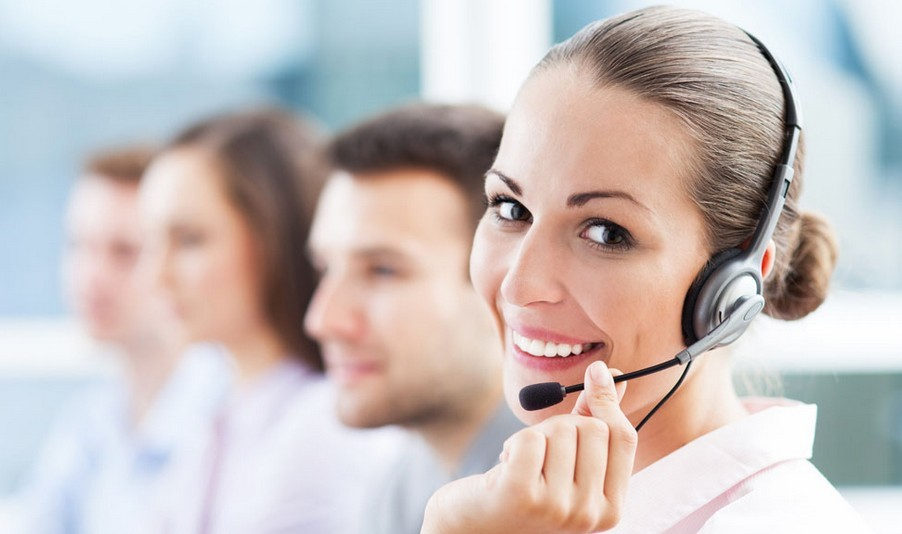 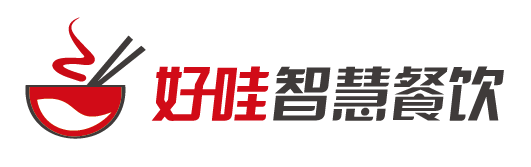 十三、合作流程
          咨询报价》签订合同》付款》交货并验货》安装培训》售后服务
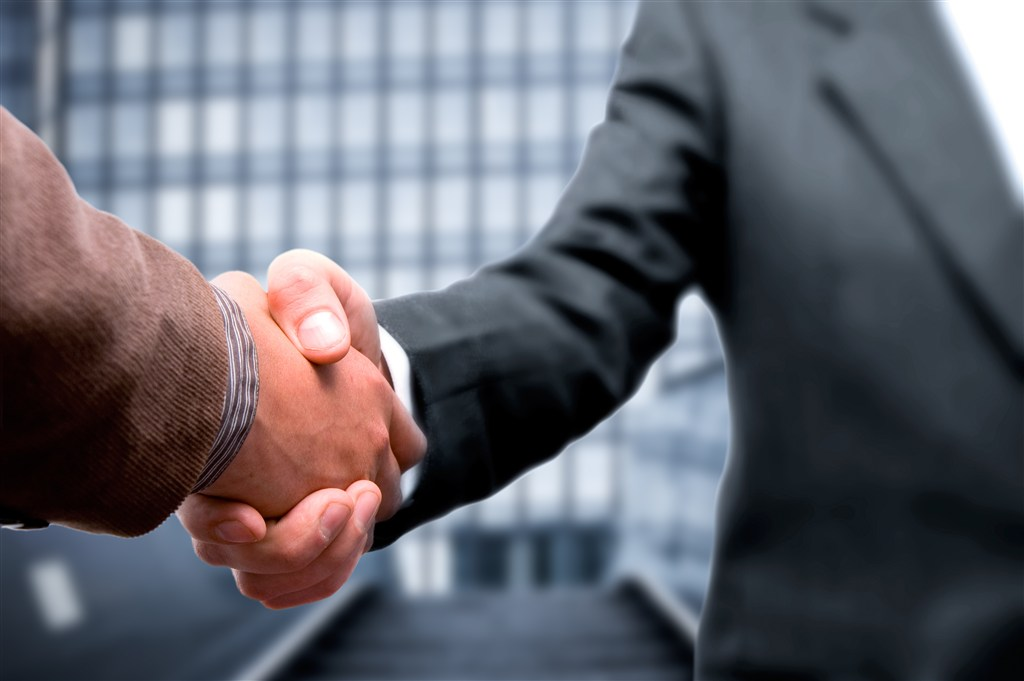 您的客户经理：袁博
联系电话：15009680286
邮箱：rzx210@126.com